PHÒNG GIÁO DỤC VÀ ĐÀO TẠO QUẬN 12
TRƯỜNG TIỂU HỌC NGUYỄN THỊ MINH KHAI
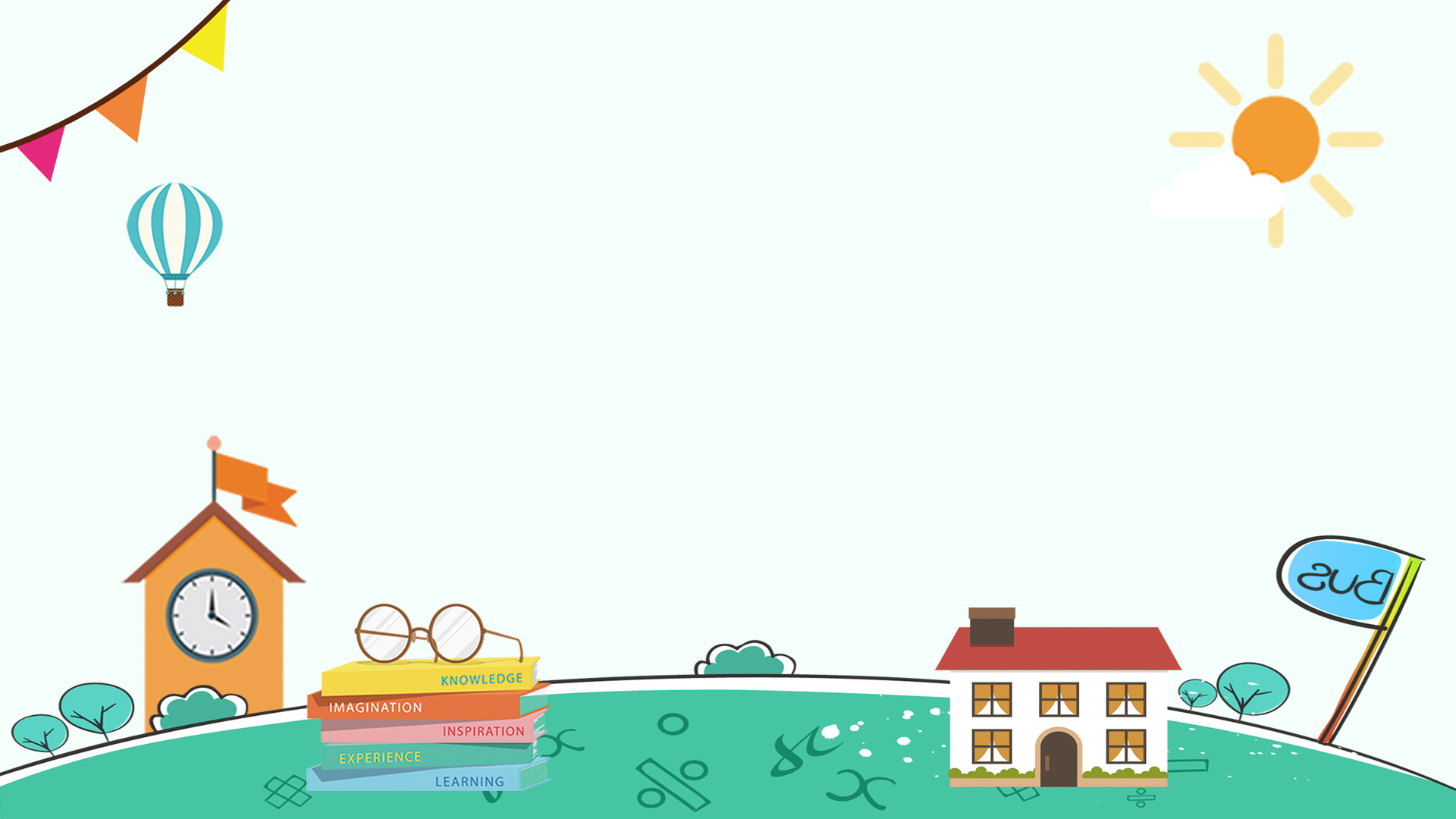 KTUTS
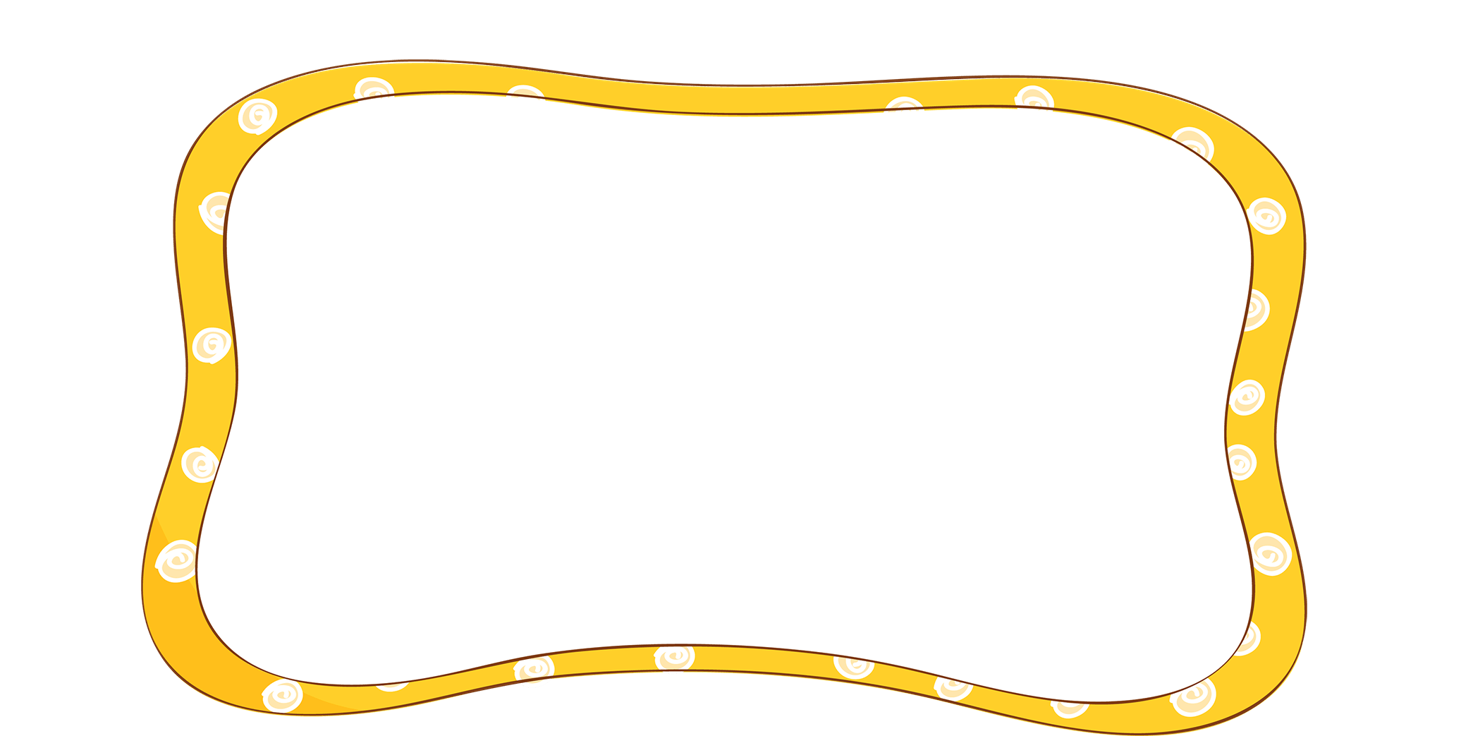 MÔN TOÁN LỚP 4
Giáo viên: Phạm Thị Thanh Huyền
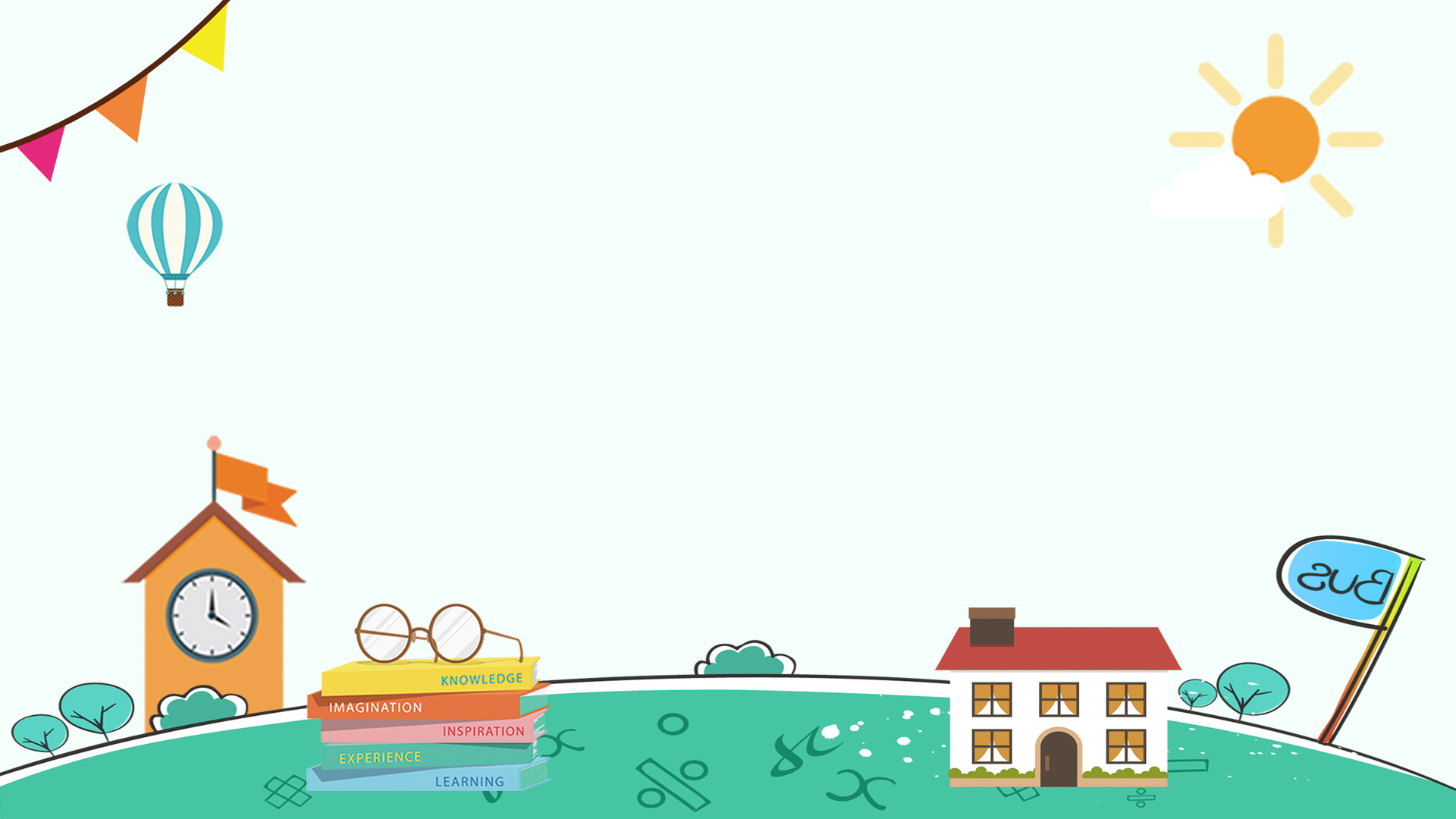 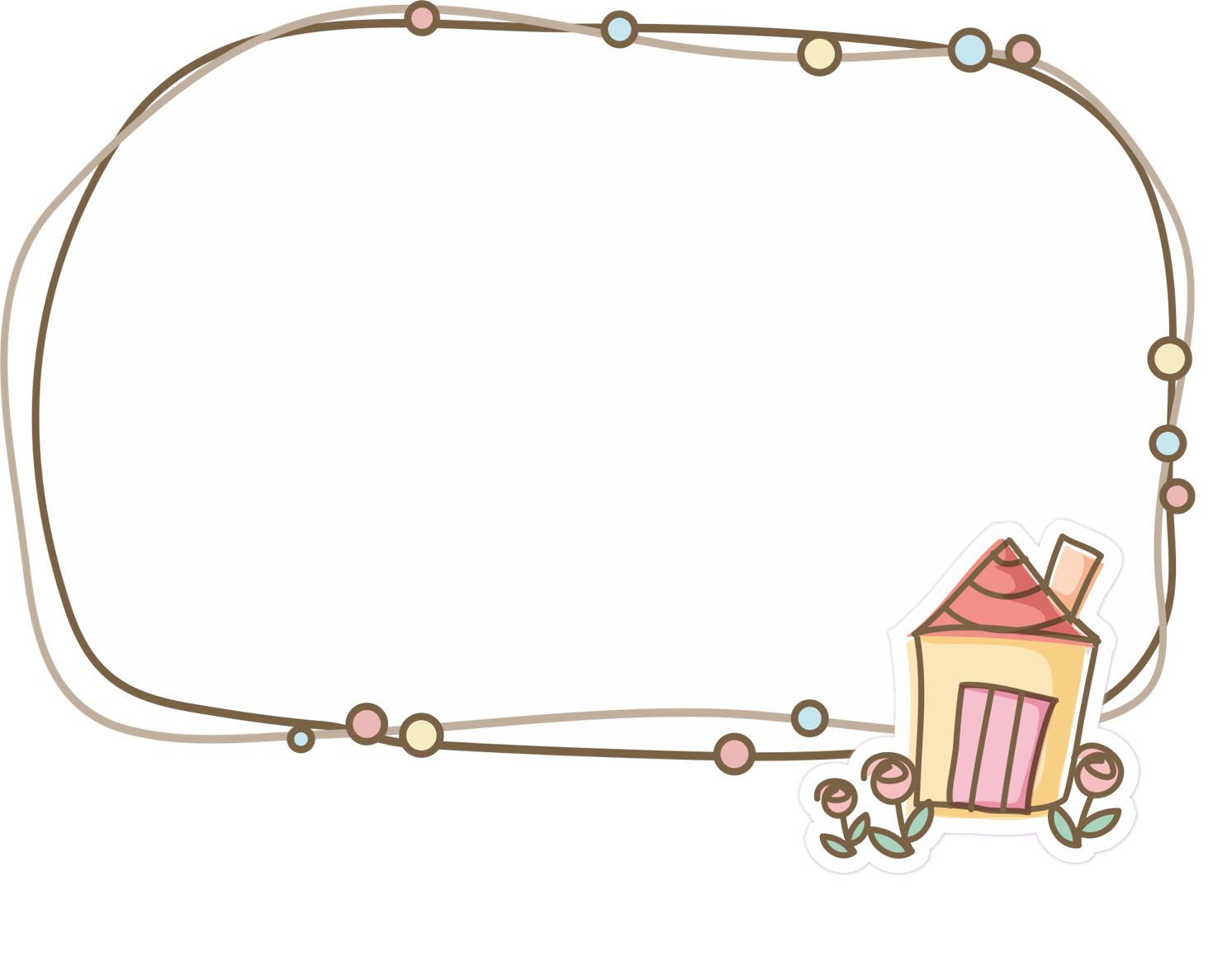 Thứ ba ngày 25 tháng 10 năm 2022
Toán
Tìm hai số khi biết 
tổng và hiệu của hai số đó
SGK TRANG 47
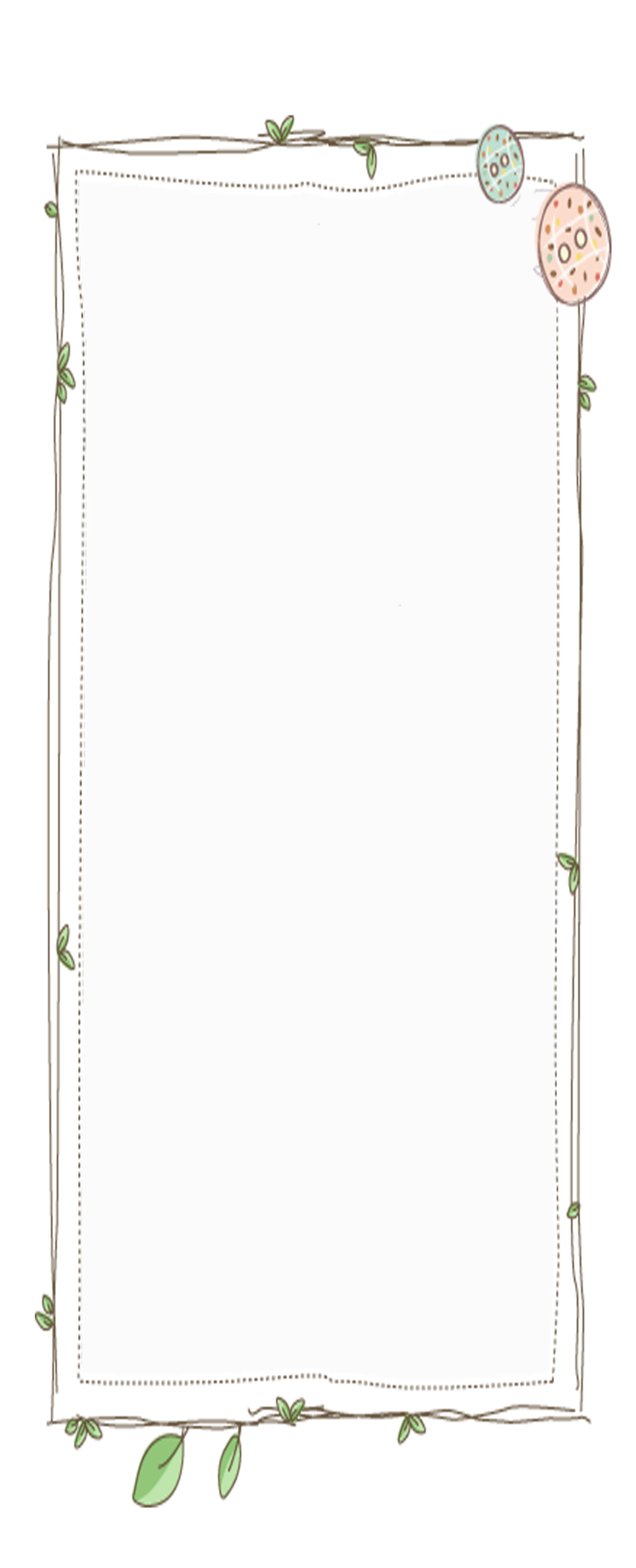 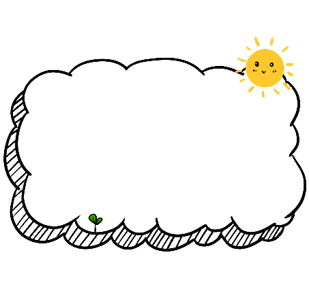 Bài toán 1
Tổng của hai số là 70.
Hiệu của hai số là 10.
Tìm hai số đó
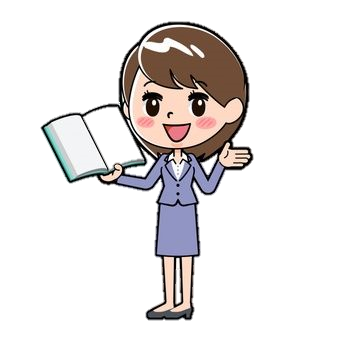 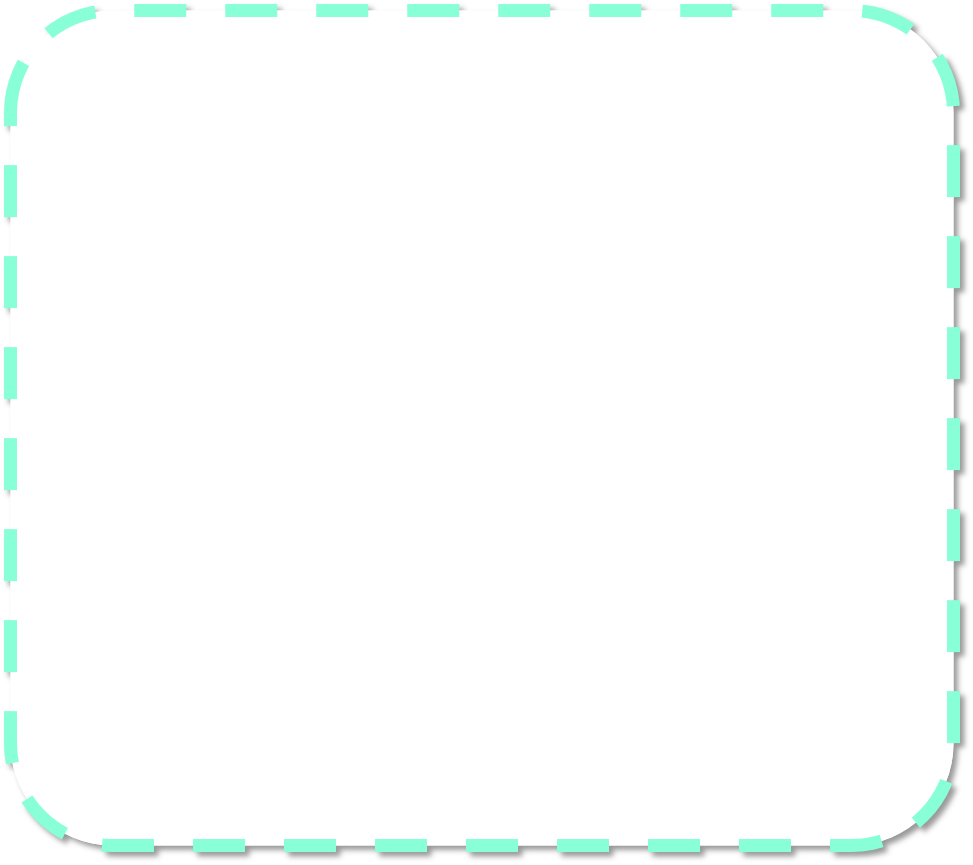 Bài toán: Tổng của hai số là 70.  Hiệu của hai số là 10. Tìm hai số đó
Tóm tắt
?
Số lớn:
70
Số bé:
10
?
Bài toán 1
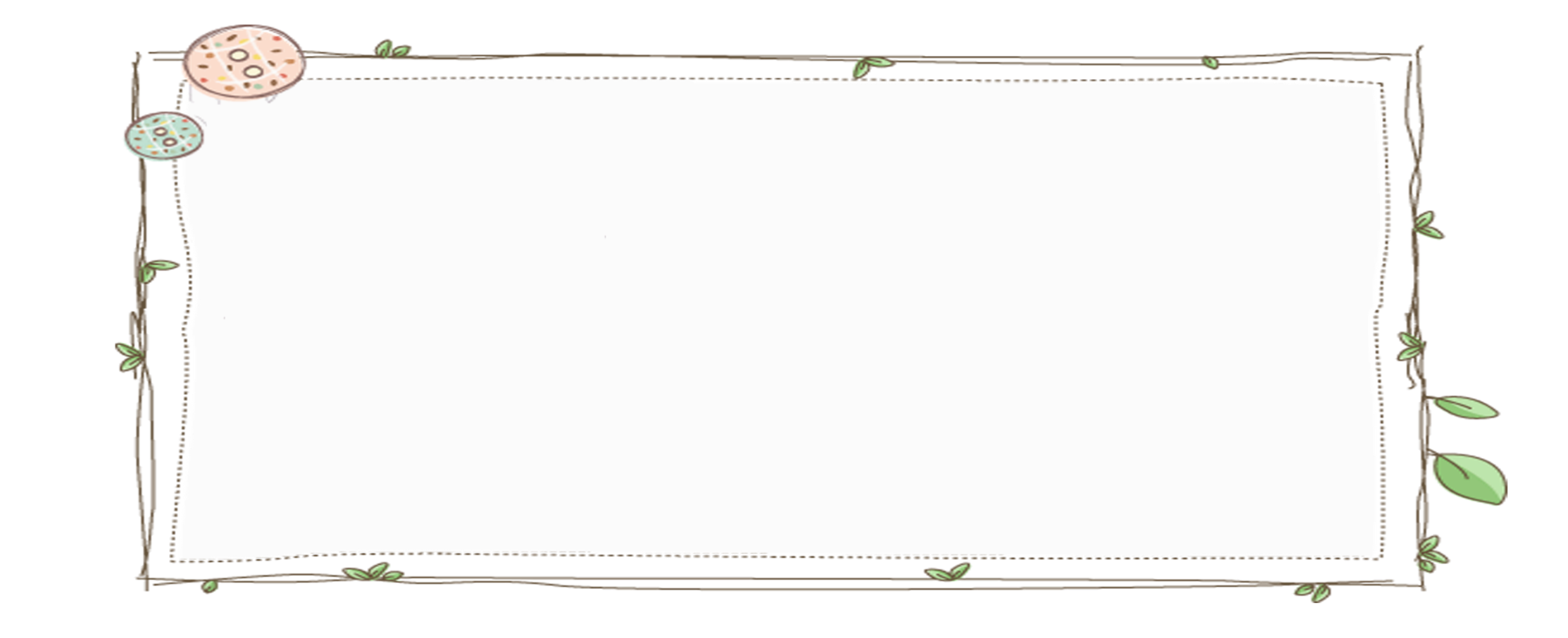 Bài giải
?
Số lớn:
Số bé là: 
(70 – 10) : 2 = 30
Hai lần số bé là:  70 – 10 = 60
70
Số bé:
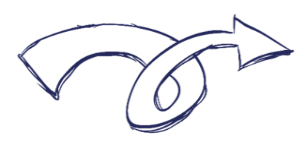 10
Số bé là: 60 : 2 = 30
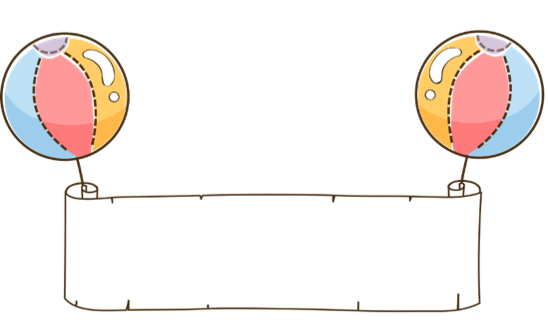 ?
Số lớn là: 70 – 30 = 40
Đáp số: Số bé: 30
		Số lớn: 40
Hiệu
-
Tổng
(                       )
:2
Số bé =
Bài toán 1
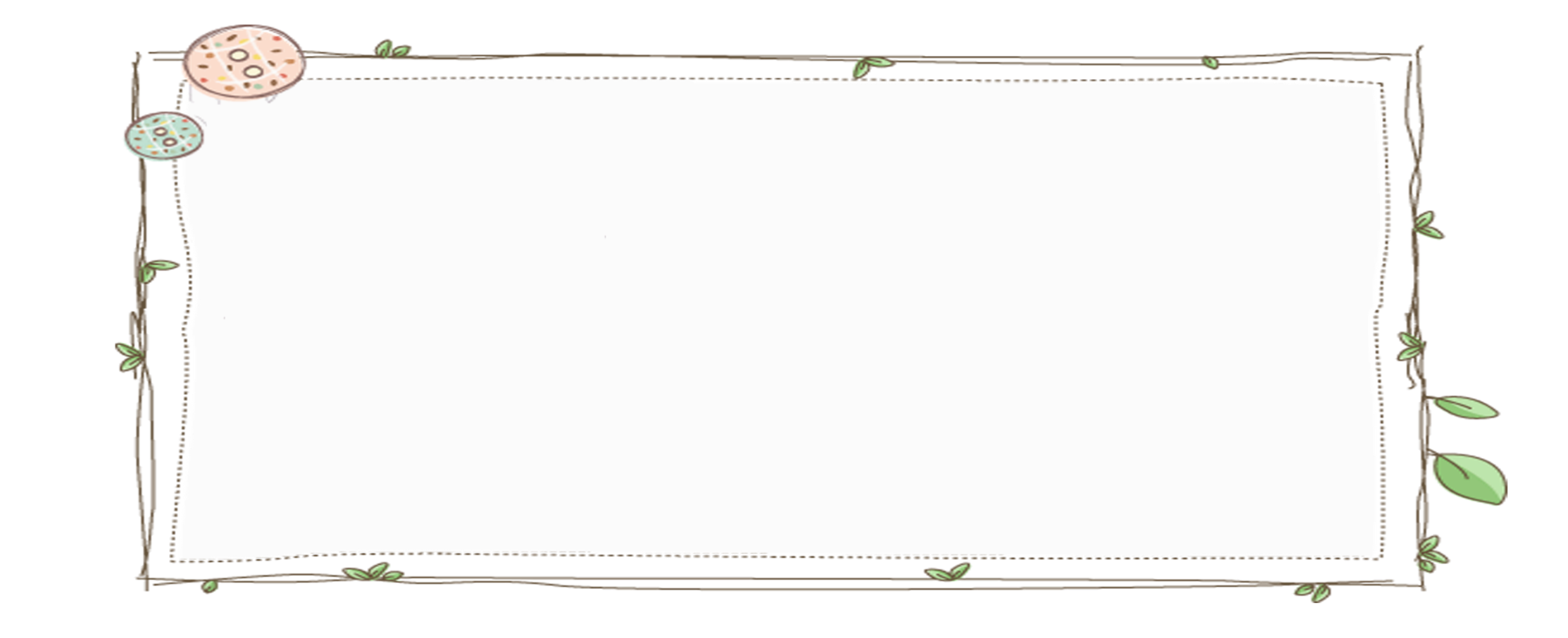 Số bé là: 
(70 – 10) : 2 = 30
Bài giải
?
Số lớn:
70
Số bé:
Số lớn là:
70 – 30 = 40
10
Số lớn là:
30 + 10 = 40
hoặc
?
Đáp số: Số bé: 30
		       Số lớn: 40
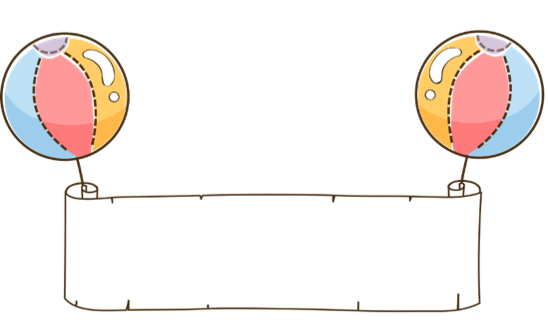 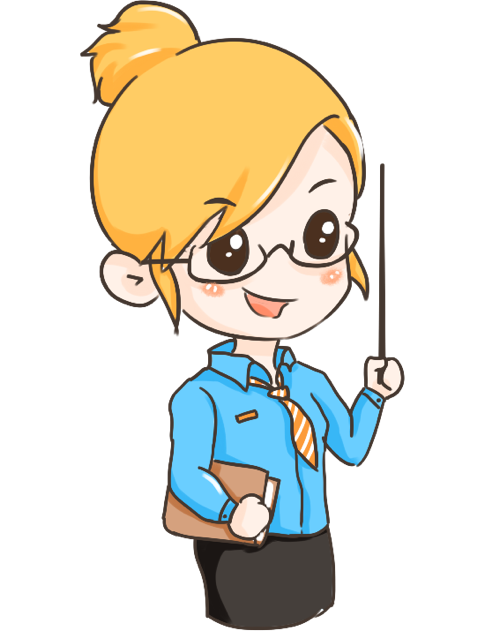 (tổng – hiệu): 2
Số bé =
Bài toán 1
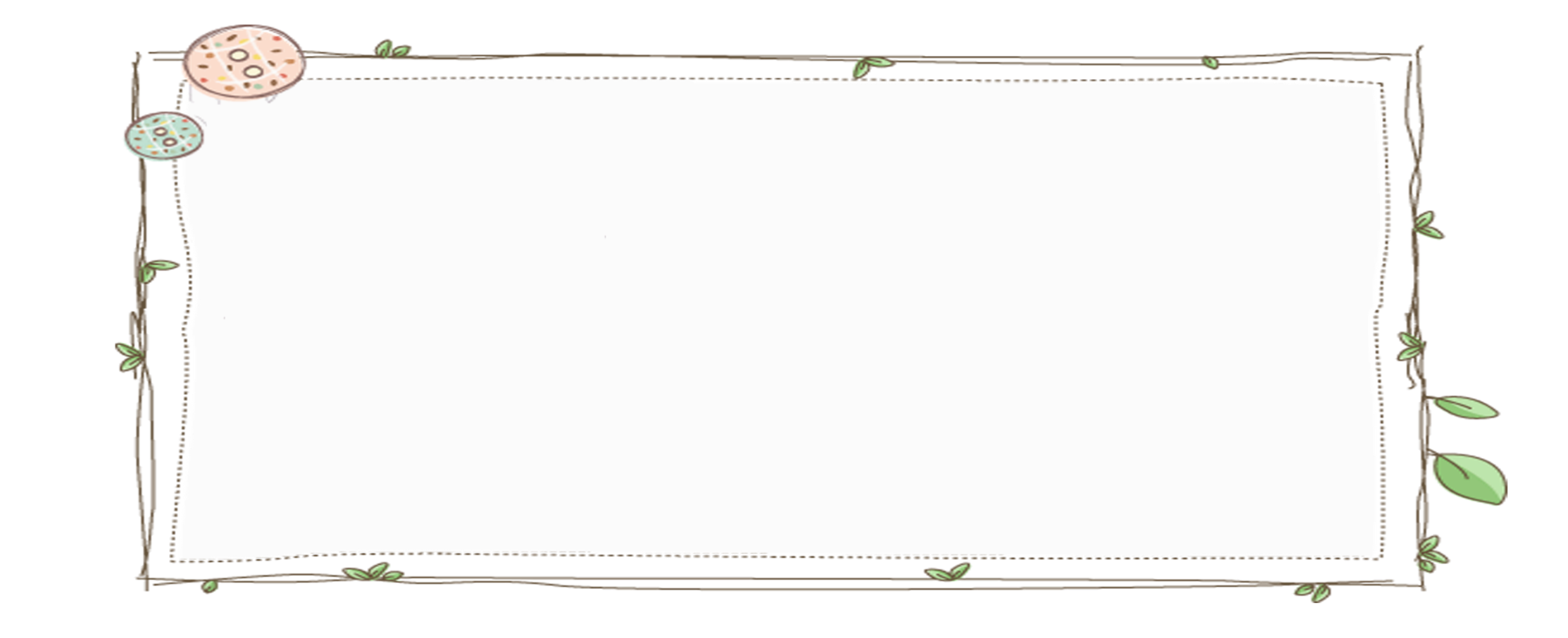 Bài giải
?
Số lớn:
Số lớn là: 
(70 + 10) : 2 = 40
Hai lần số lớn là:  70 + 10 = 80
70
Số bé:
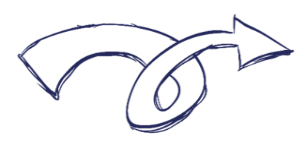 Số lớn là: 80 : 2 = 40
10
?
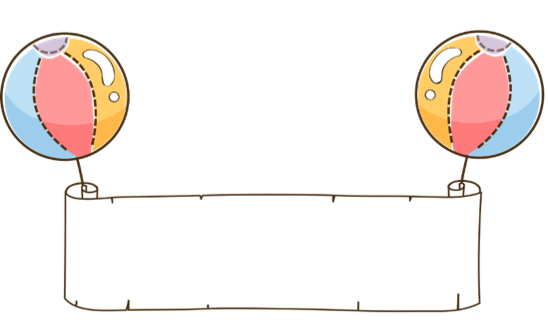 Số bé là: 70 – 40 = 30
Đáp số: Số lớn: 40
		   Số bé: 30
Hiệu
+
Tổng
(                      )
:2
Số lớn =
Bài toán 1
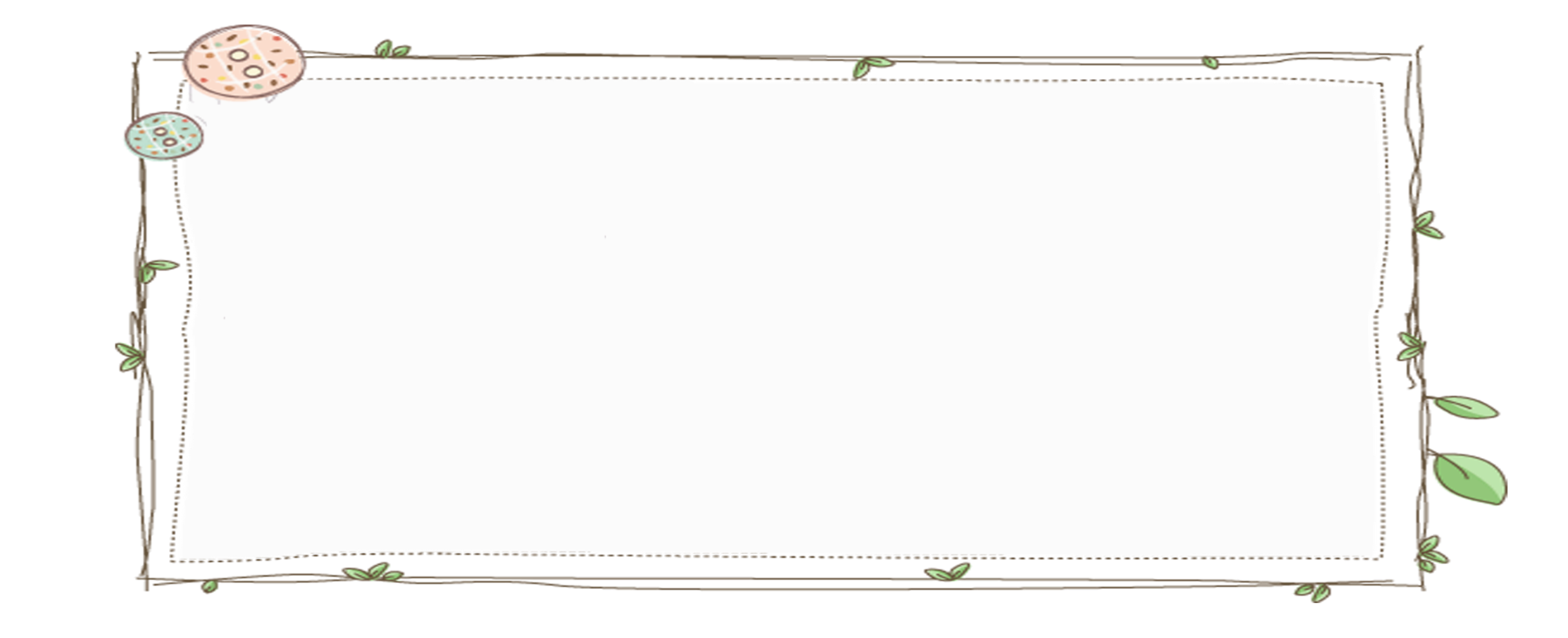 Số lớn là: 
(70 + 10) : 2 = 40
Bài giải
?
Số lớn:
70
Số bé:
Số bé là:
70 – 40 = 30
10
Số bé là:
40 - 10 = 30
hoặc
?
Đáp số: Số lớn: 40
		       Số bé: 30
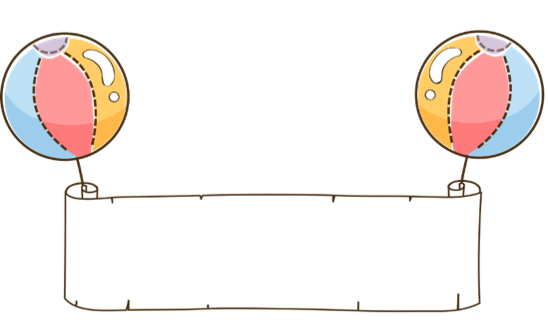 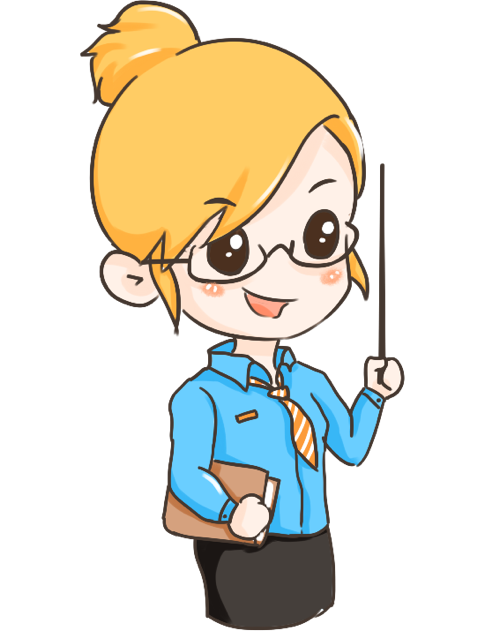 (tổng + hiệu): 2
Số lớn =
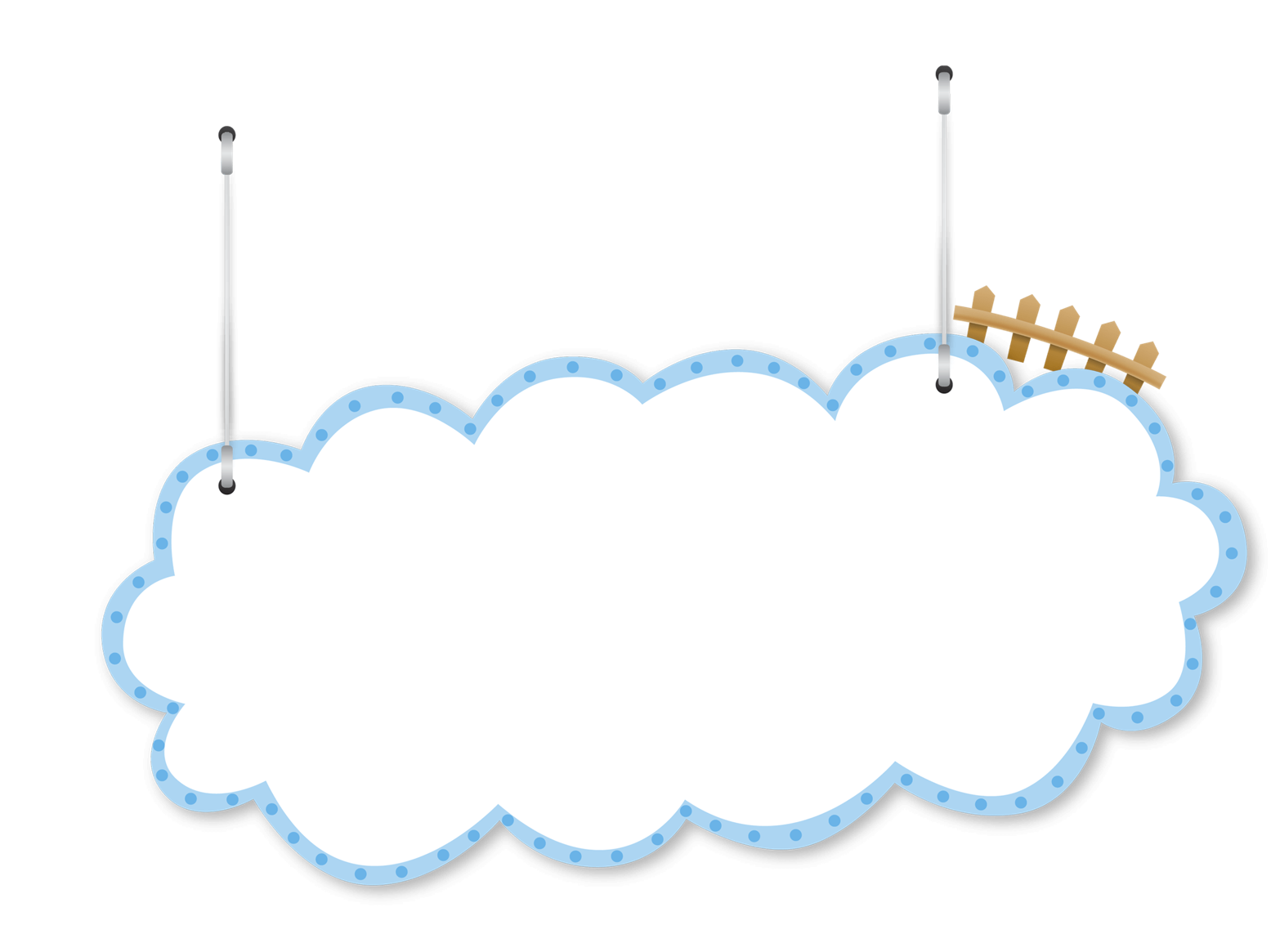 (tổng – hiệu): 2
Số bé =
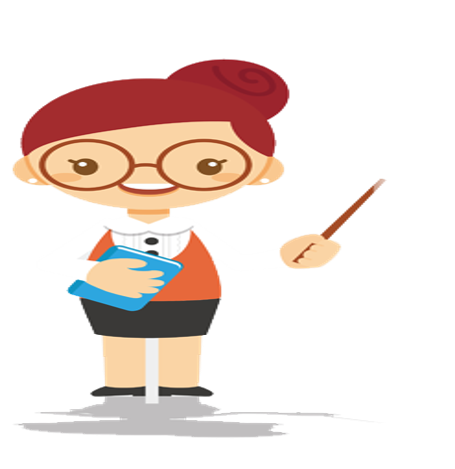 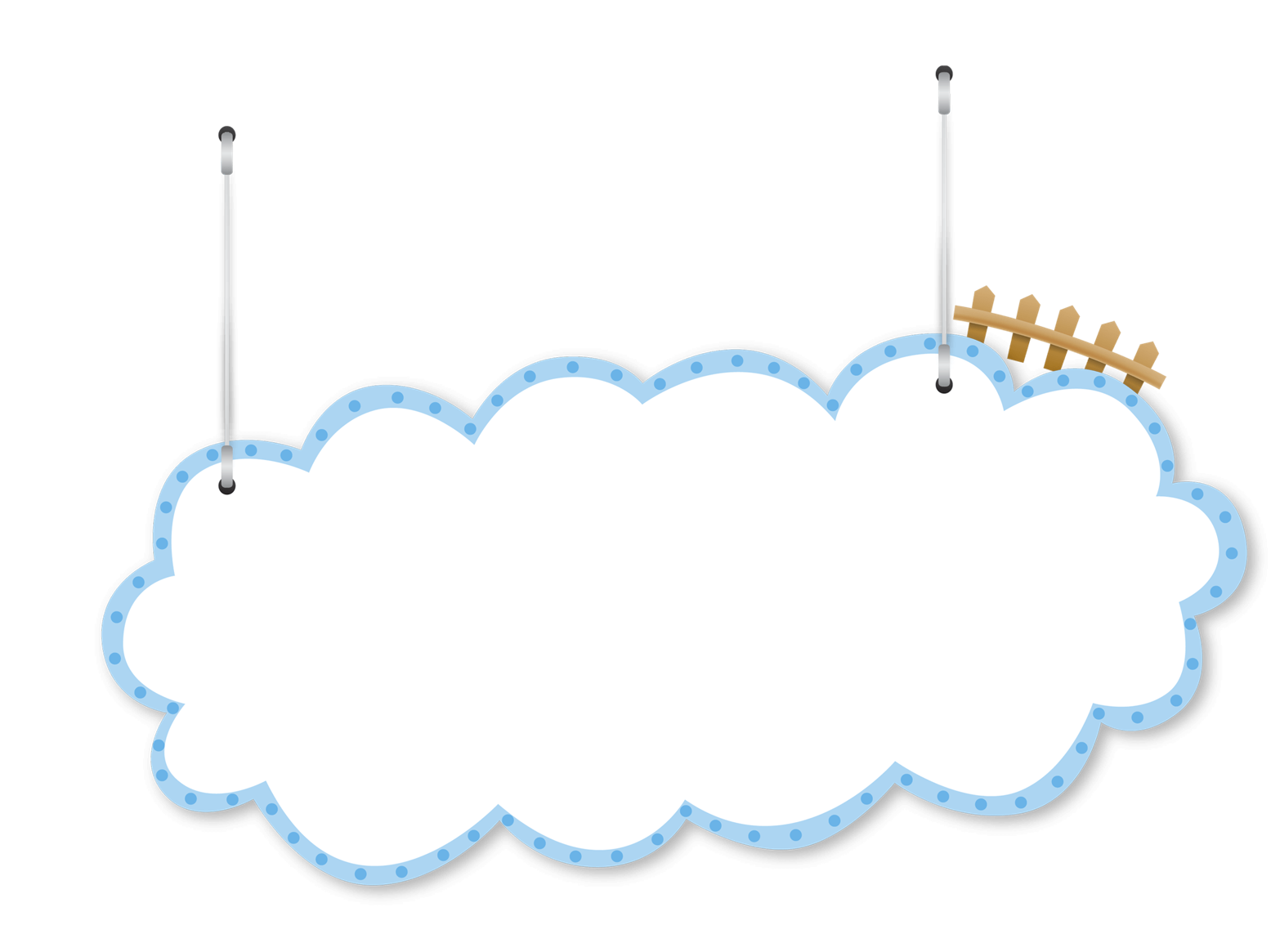 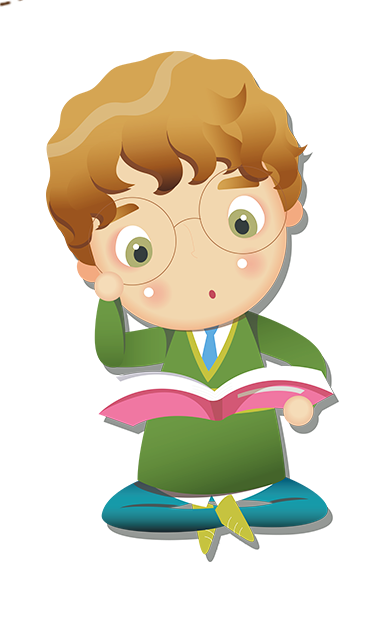 (tổng + hiệu): 2
Số lớn =
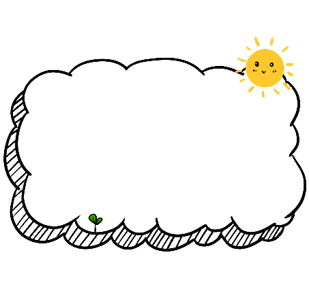 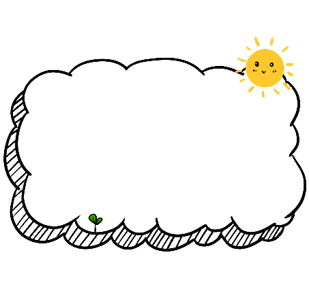 Cách 2
Cách 1
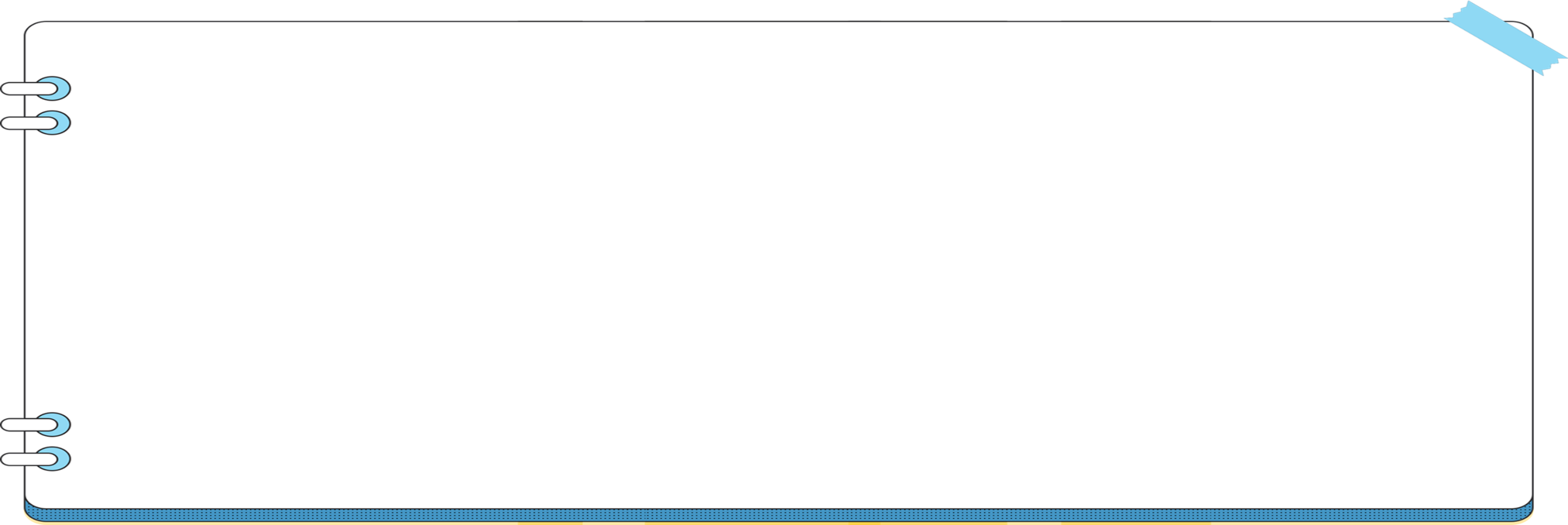 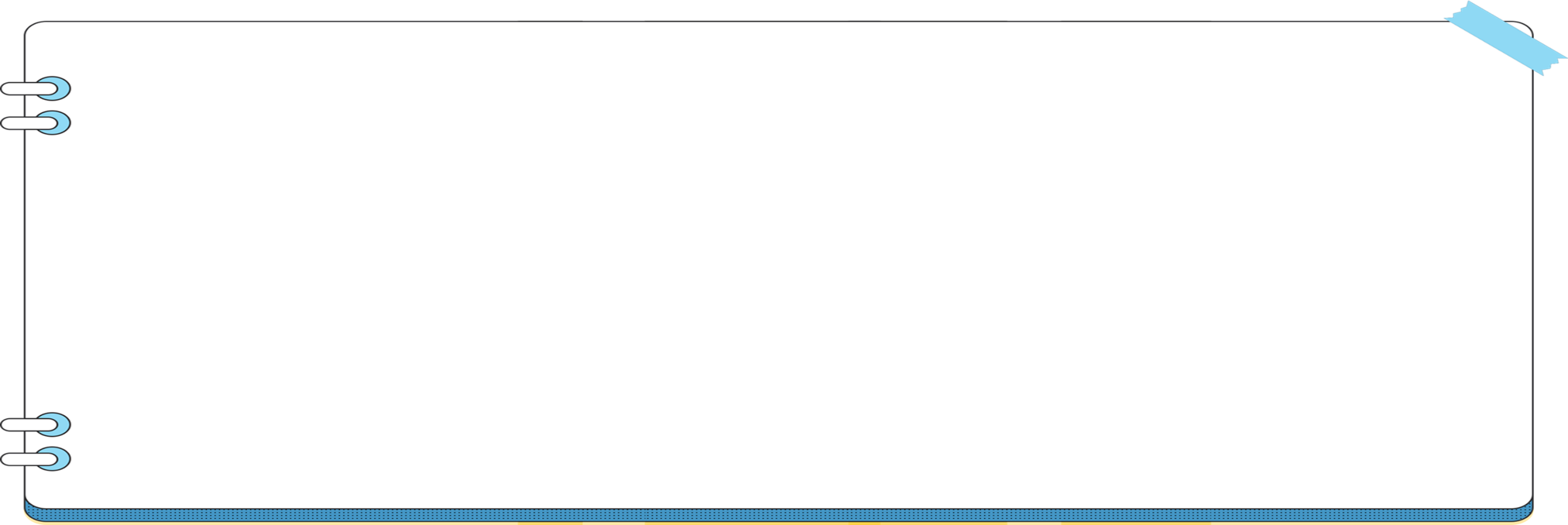 Số bé là: 
(70 – 10) : 2 = 30
Số lớn là: 
(70 + 10) : 2 = 40
Số lớn là:
70 – 30 = 40
Số bé là:
70 – 40 = 30
Đáp số: Số bé: 30
		       Số lớn: 40
Đáp số: Số lớn: 40
		       Số bé: 30
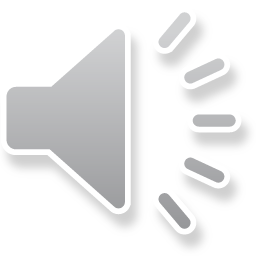 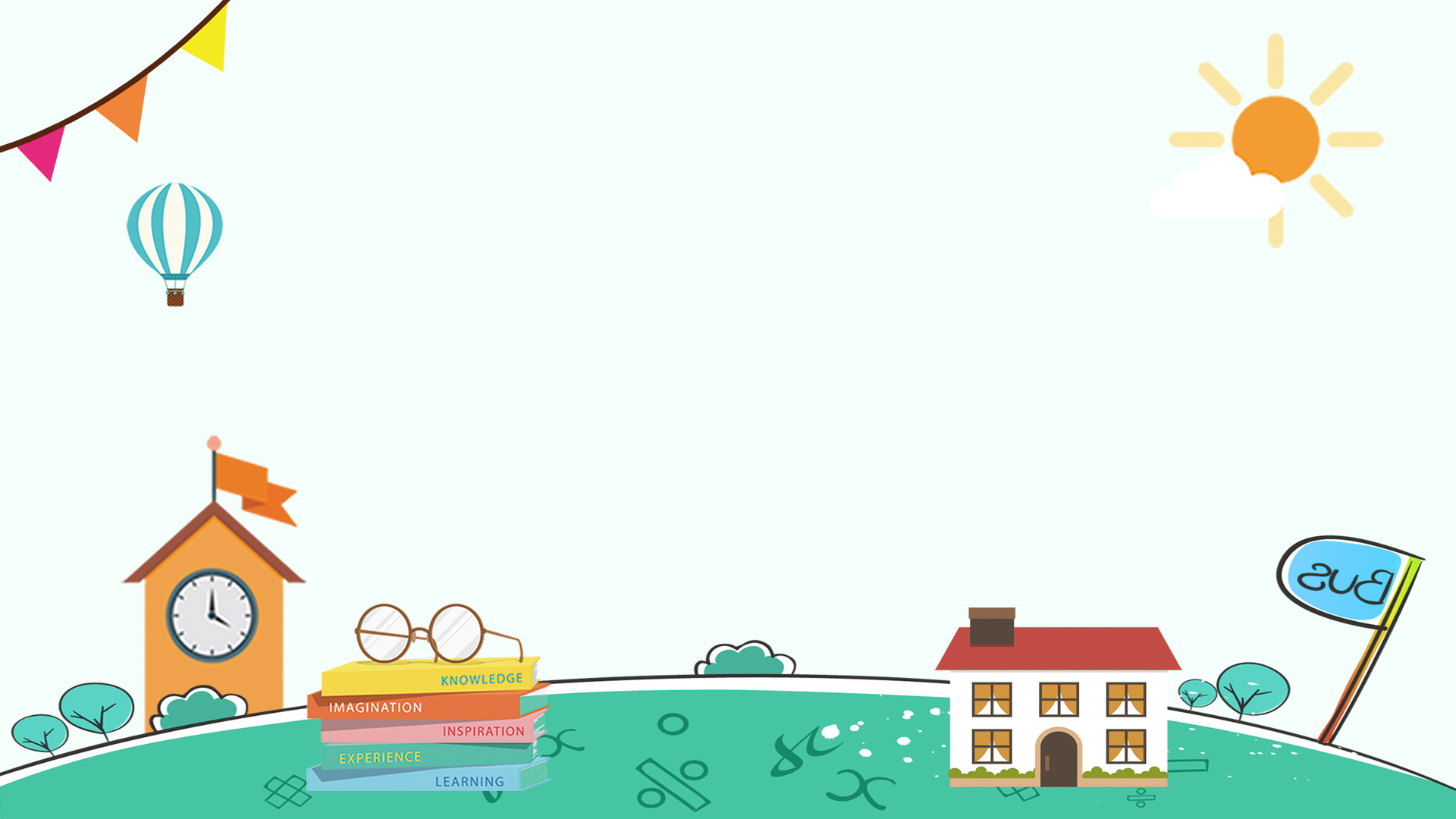 KTUTS
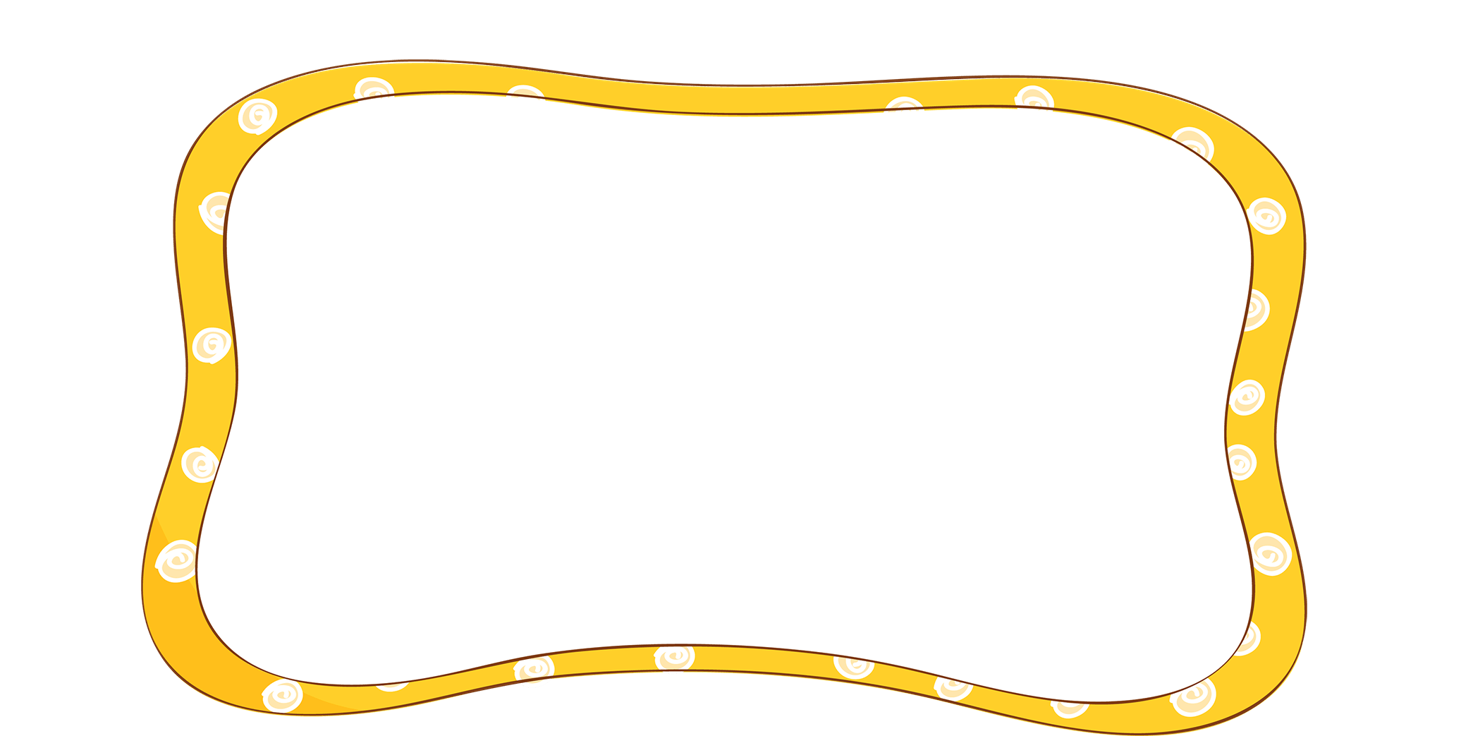 LUYỆN TẬP
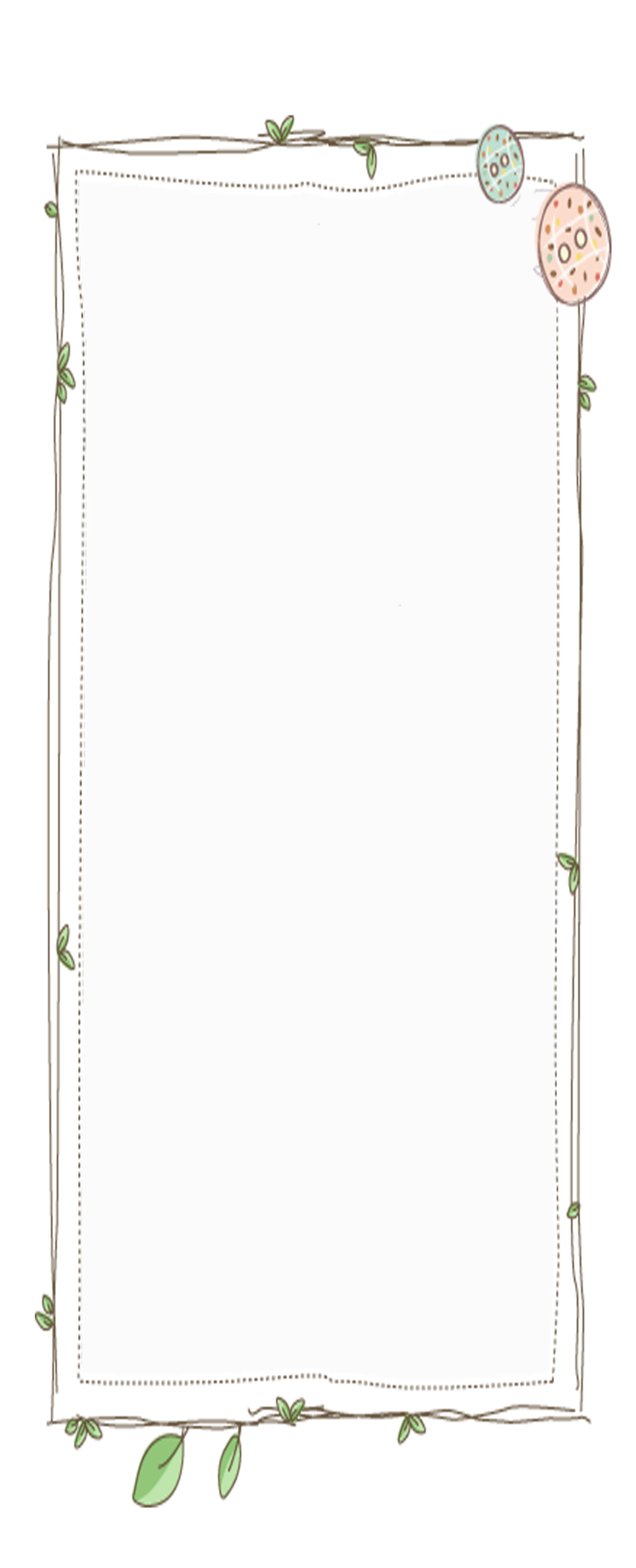 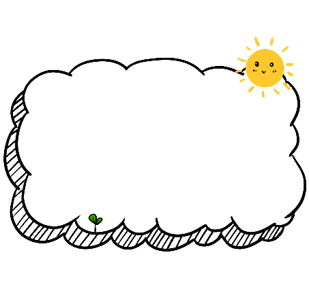 Bài 1
Tuổi bố và tuổi con cộng lại được 58 tuổi. Bố hơn con 38 tuổi. Hỏi bố bao nhiêu tuổi, con bao nhiêu tuổi?
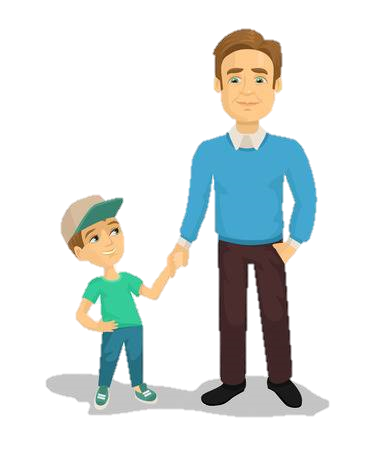 ? Tuổi
Tuổi bố
58 tuổi
Tóm tắt
Tuổi con
38 tuổi
? Tuổi
Bài  1
Số lớn
Số bé
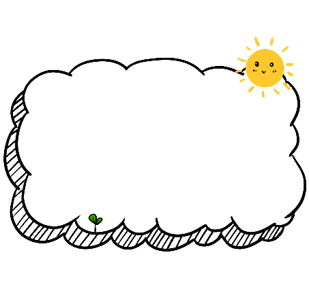 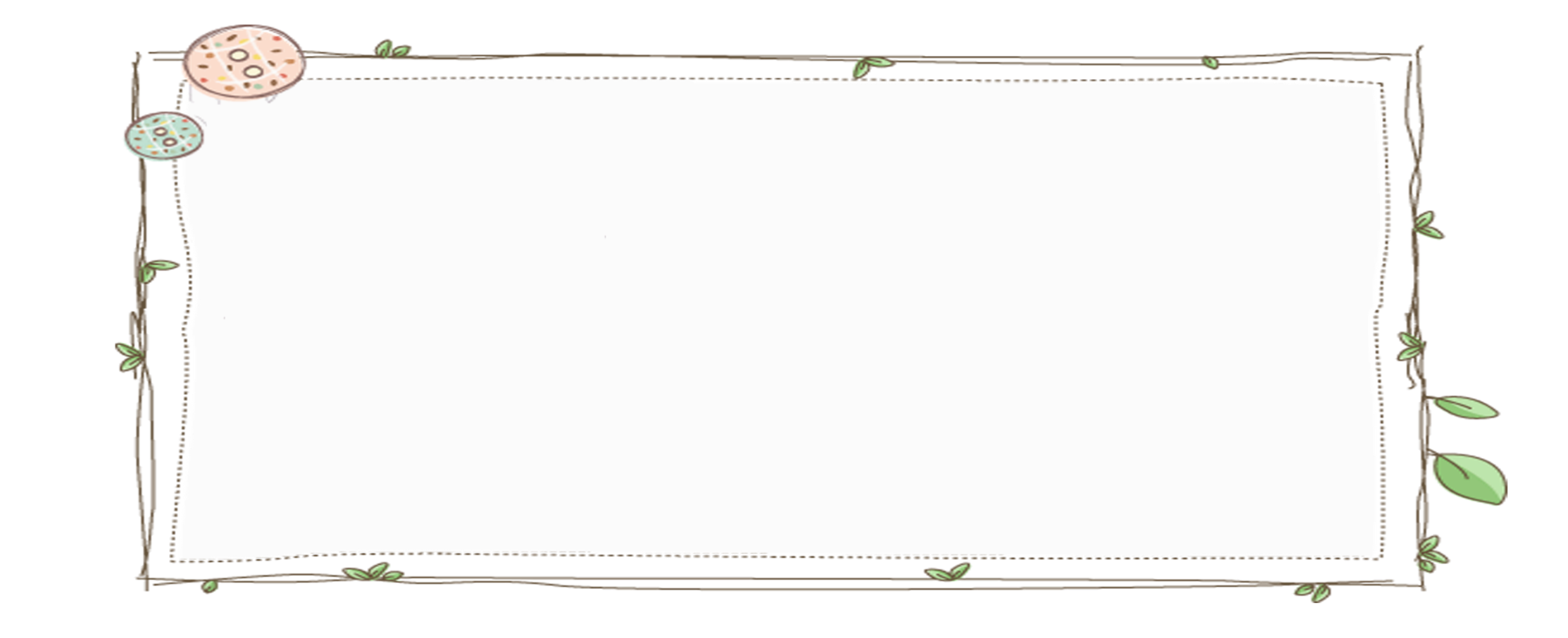 Bài giải
Tuổi bố là: 
(58 + 38) : 2 = 48 (tuổi)
    Tuổi con là:
58 – 48 = 10 (tuổi)
Đáp số: Tuổi bố: 48 tuổi
              Tuổi con: 10 tuổi
? Tuổi
Tuổi bố
58 tuổi
Tuổi con
38 tuổi
? Tuổi
Bài  1
Số lớn
Số bé
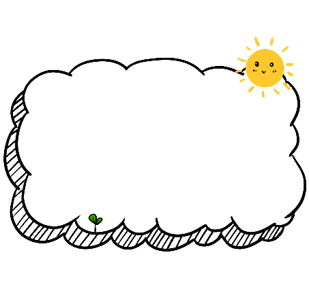 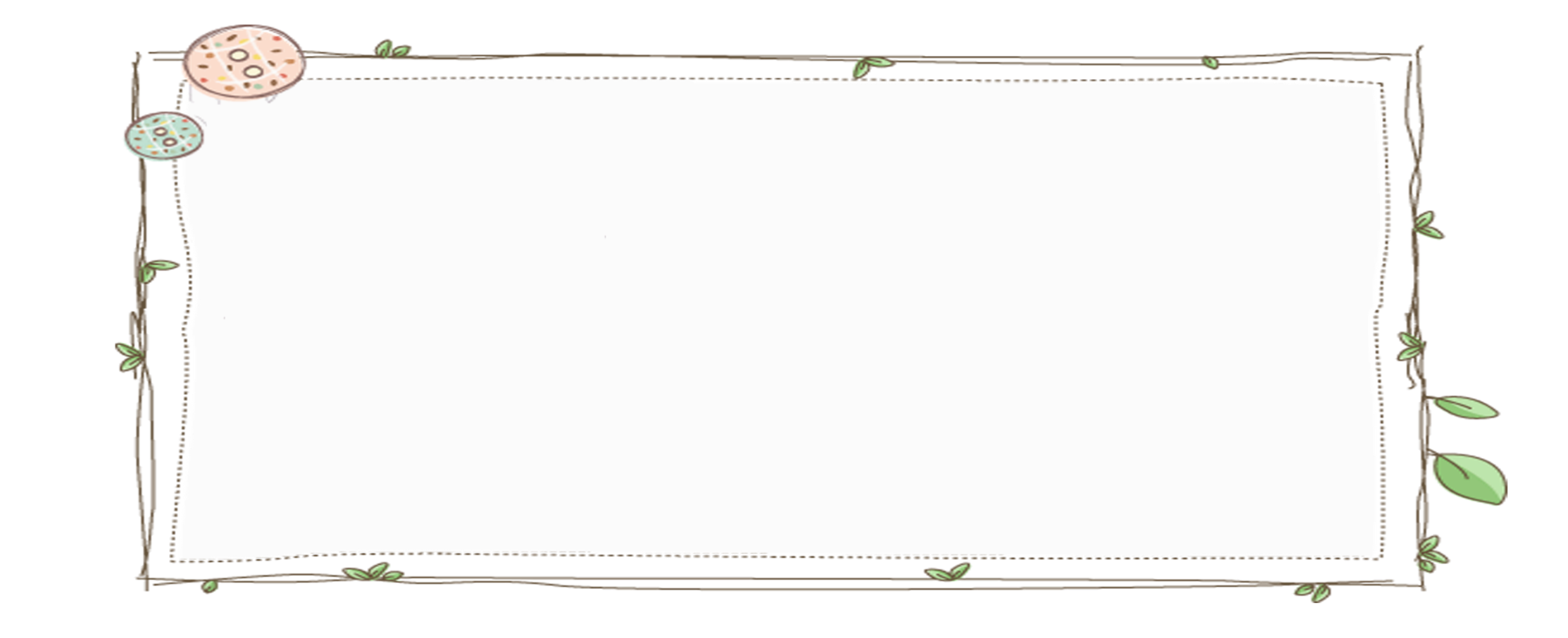 Cách 2
Tuổi con là: 
(58 - 38) : 2 = 10 (tuổi)
    Tuổi bố là:
58 – 10 = 48 (tuổi)
Đáp số: Tuổi con: 10 tuổi
		Tuổi bố: 48 tuổi
? Tuổi
Tuổi bố
58 tuổi
Tuổi con
38 tuổi
? Tuổi
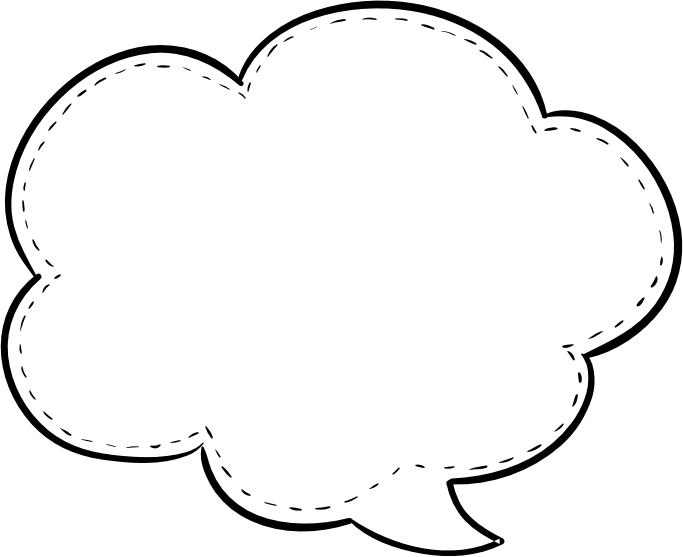 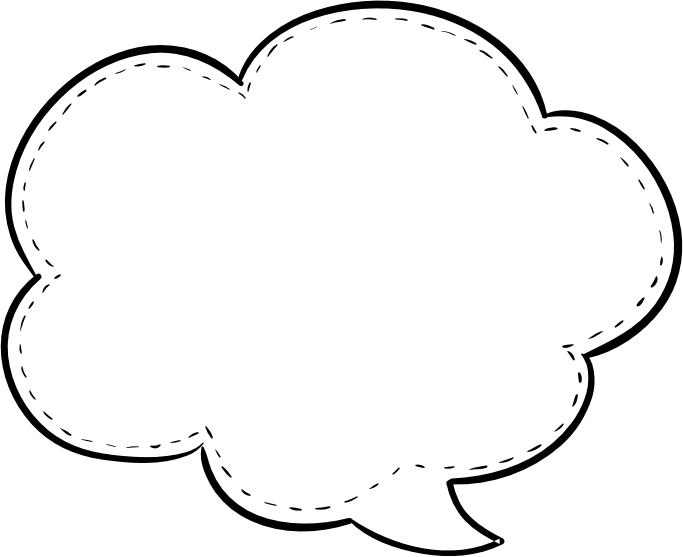 Đố các bạn lớp tớ có bao nhiêu học sinh trai, bao nhiêu học sinh gái?
Lớp học của tớ có 28 học sinh. Số học sinh trai hơn số học sinh gái 4 học sinh
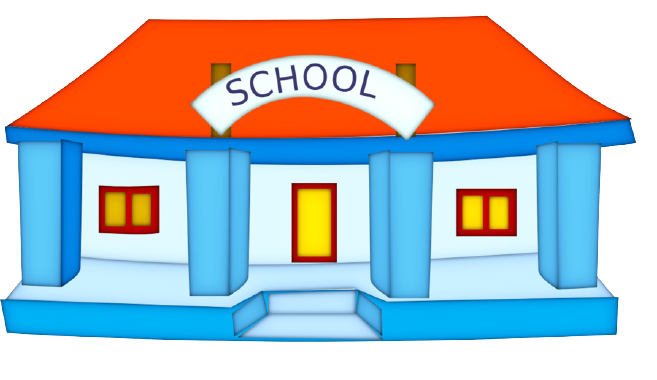 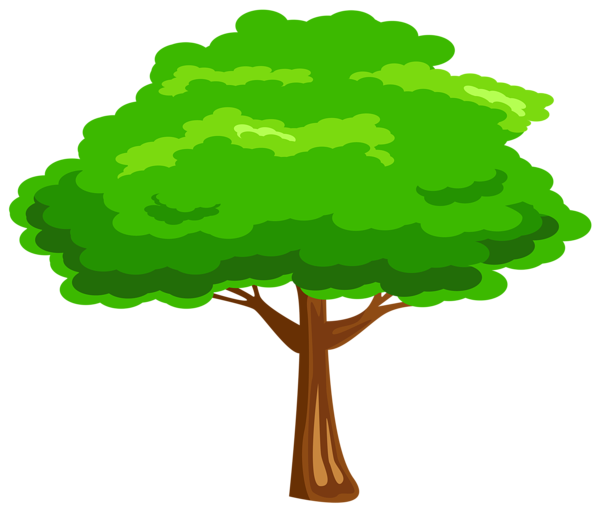 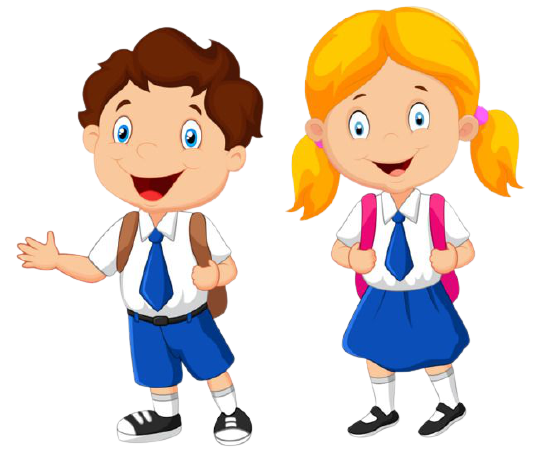 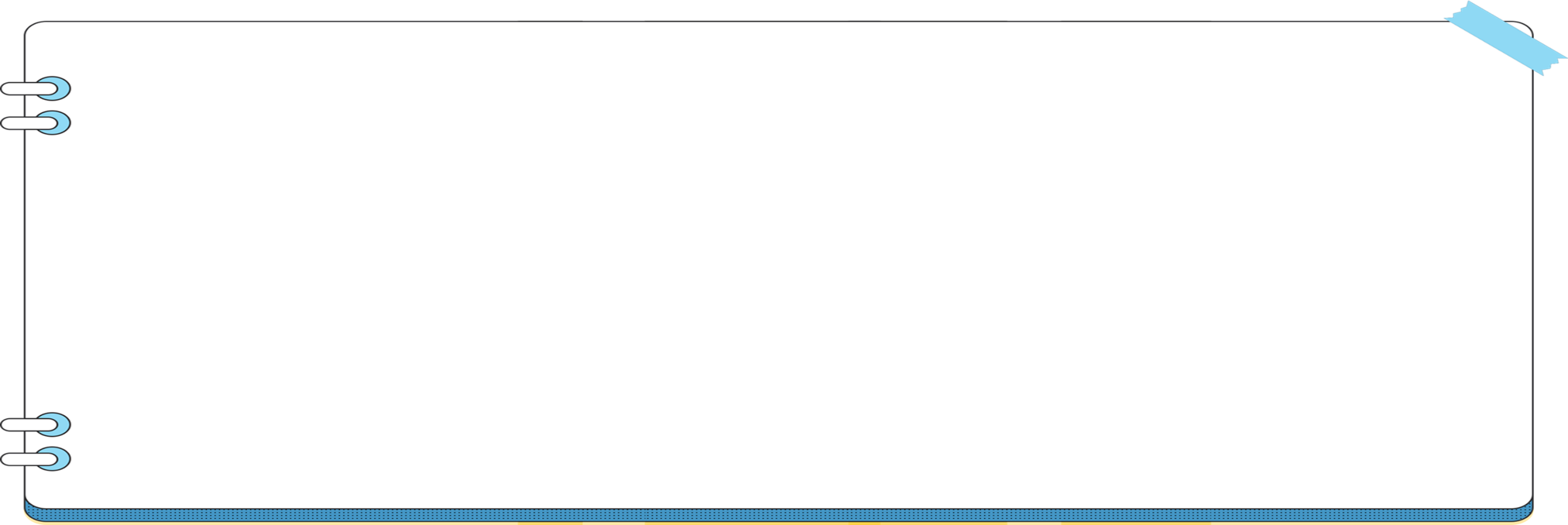 Bài 2. Một lớp học có 28 học sinh. Số học sinh trai nhiều hơn số học sinh gái là 4 em. Hỏi lớp học đó có bao nhiêu học sinh trai, bao nhiêu học sinh gái?
Tóm tắt
? Tuổi
Học sinh trai
28 học sinh
Học sinh gái
4 học sinh
? Tuổi
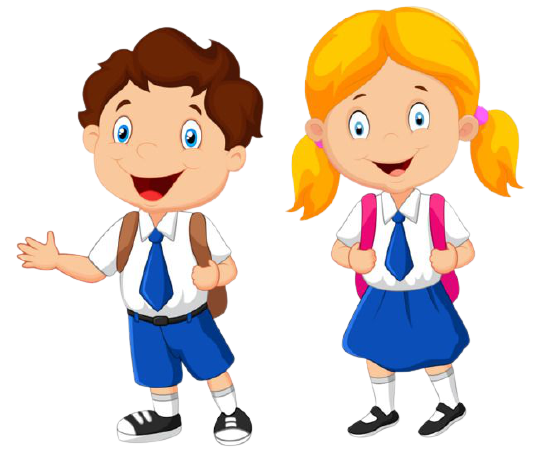 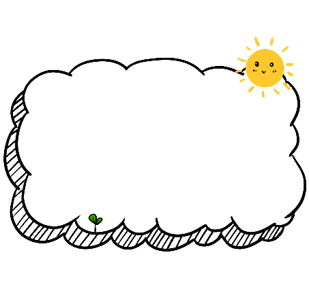 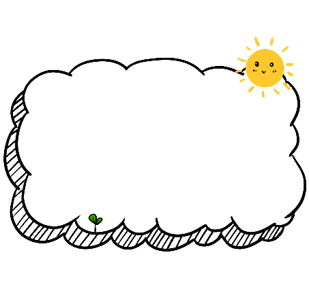 Cách 2
Cách 1
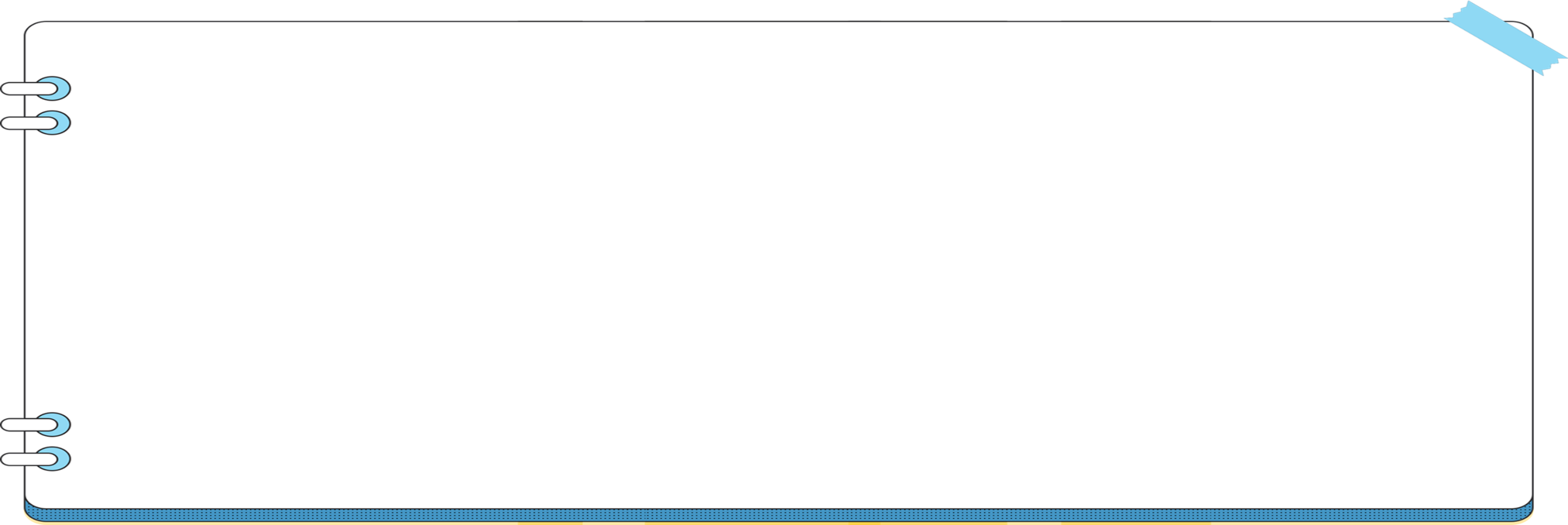 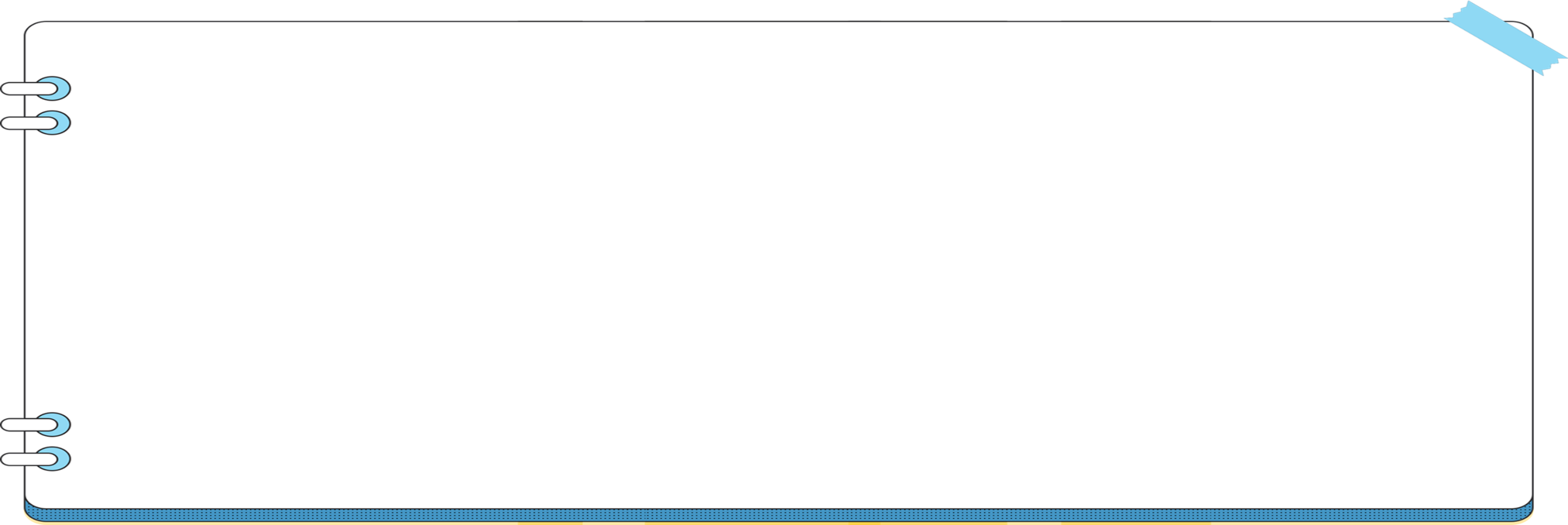 Số học sinh trai là: 
(28 + 4) : 2 = 16(học sinh)
Số học sinh gái là: 
(28 - 4) : 2 = 12 (học sinh)
Số học sinh gái là:
28 – 16 = 12 (học sinh)
Số học sinh trai là:
28 – 12 = 16 (học sinh)
Đáp số: học sinh gái: 12
		      học sinh trai: 16
Đáp số: học sinh trai: 16
		      học sinh gái: 12
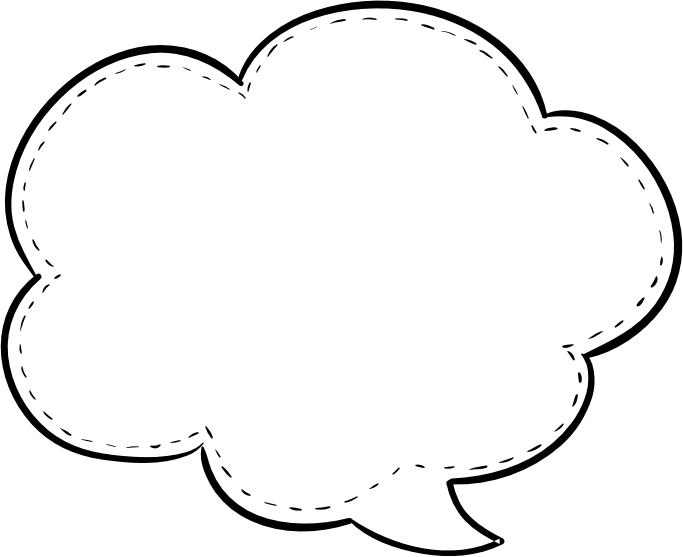 Làm sao để tìm số bé trong bài toán tìm hai số khi biết tổng hiệu vậy các bạn?
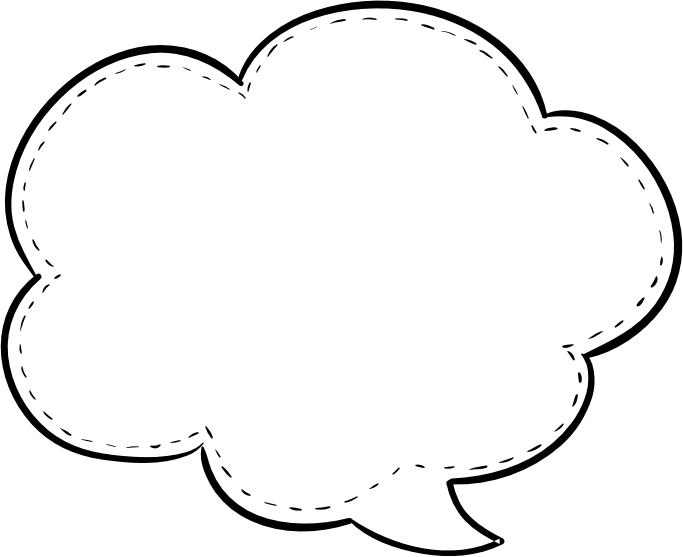 Vậy còn số lớn thì làm sao?
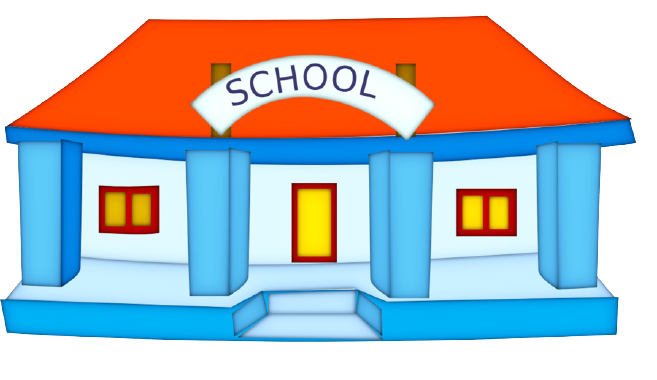 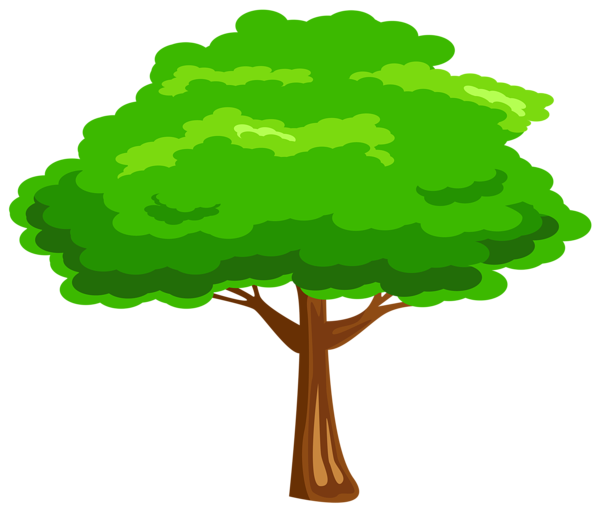 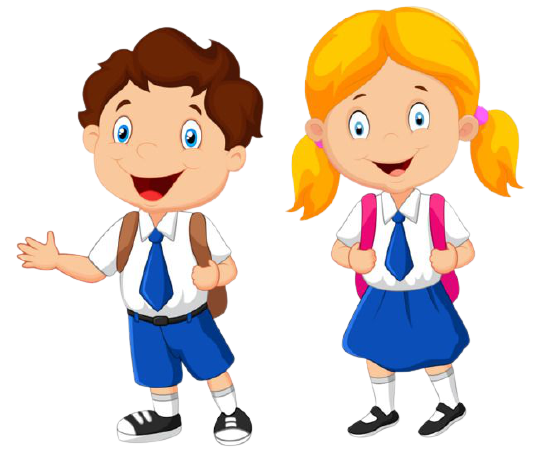 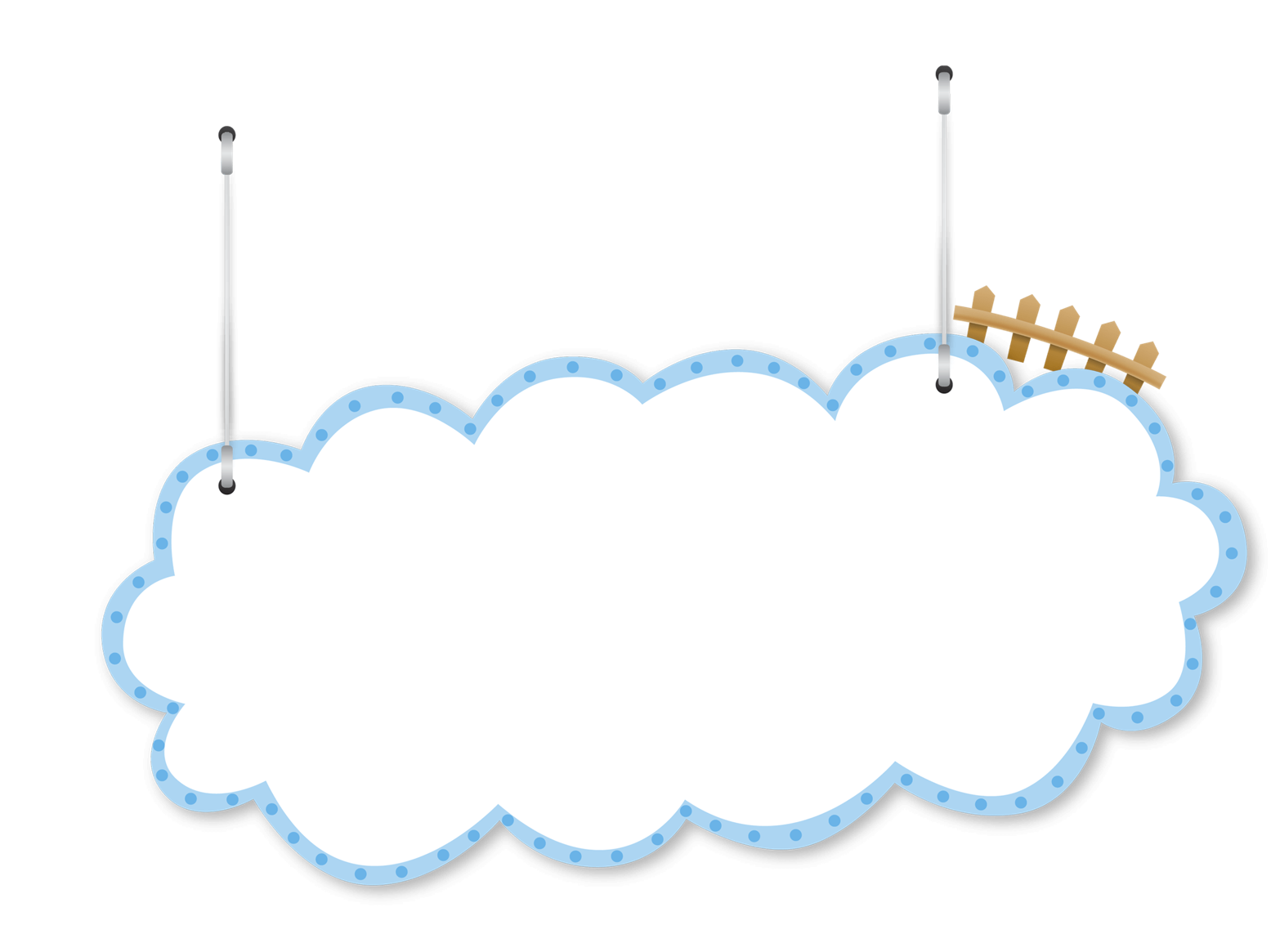 (tổng – hiệu): 2
Số bé =
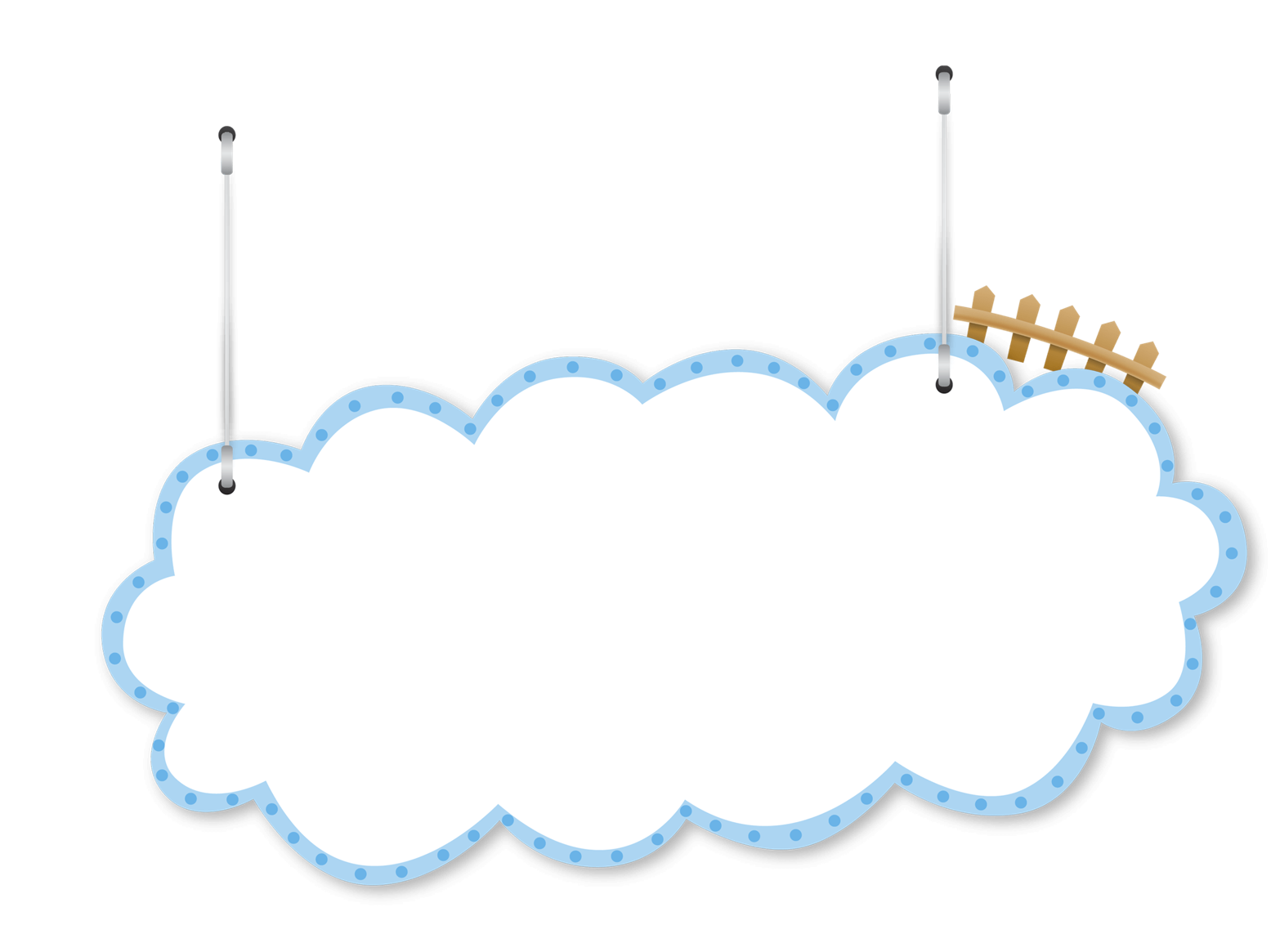 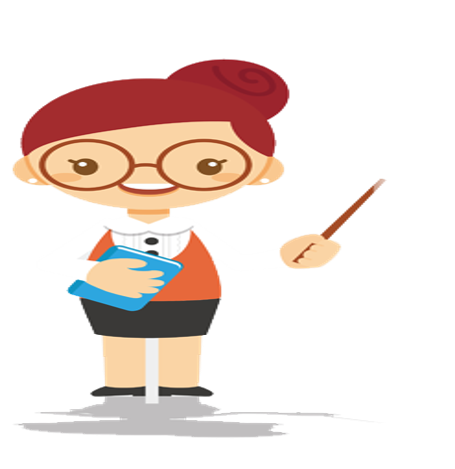 (tổng + hiệu): 2
Số lớn =
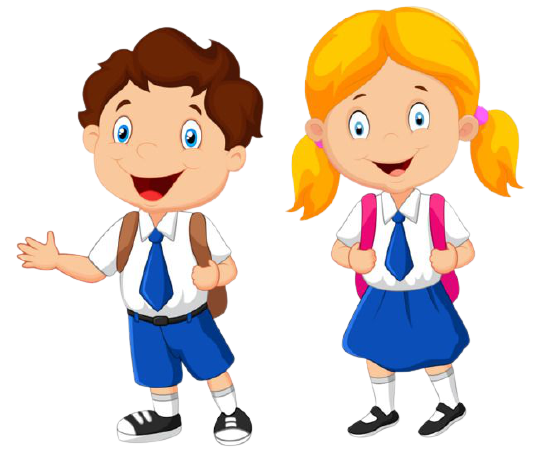 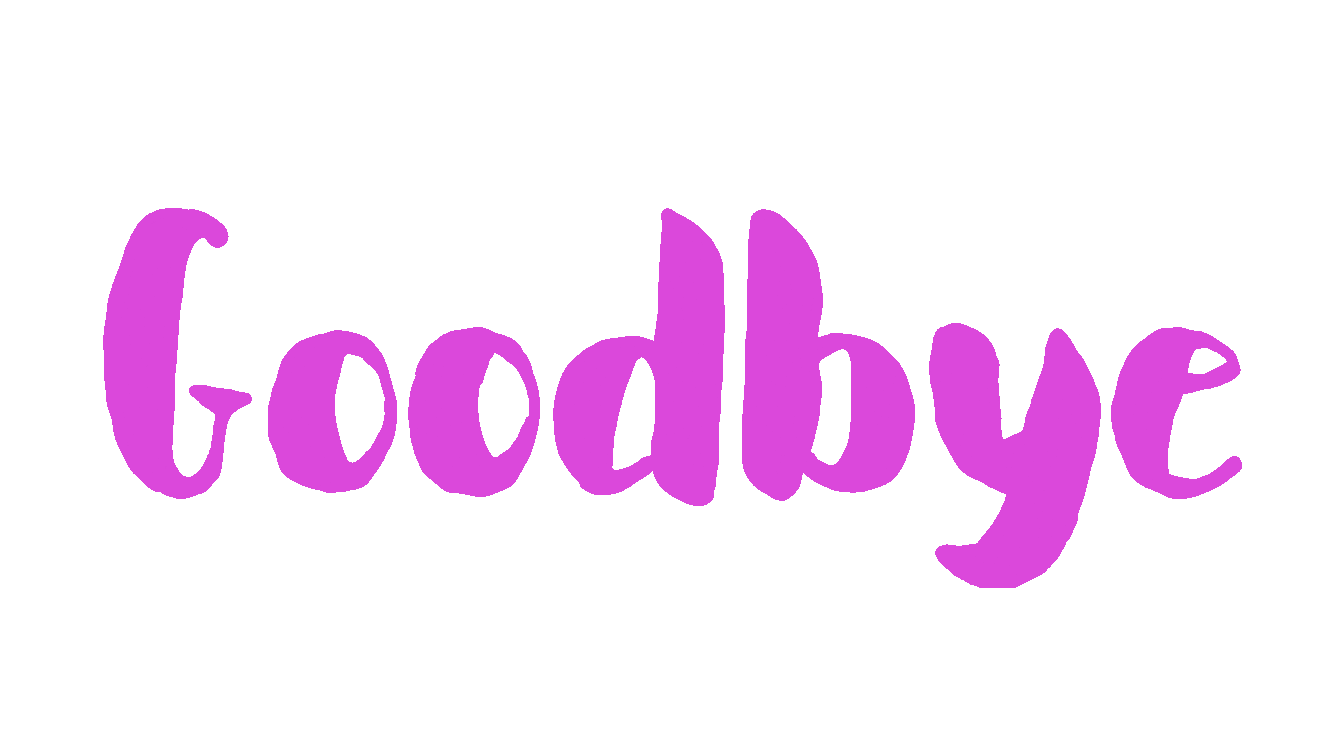 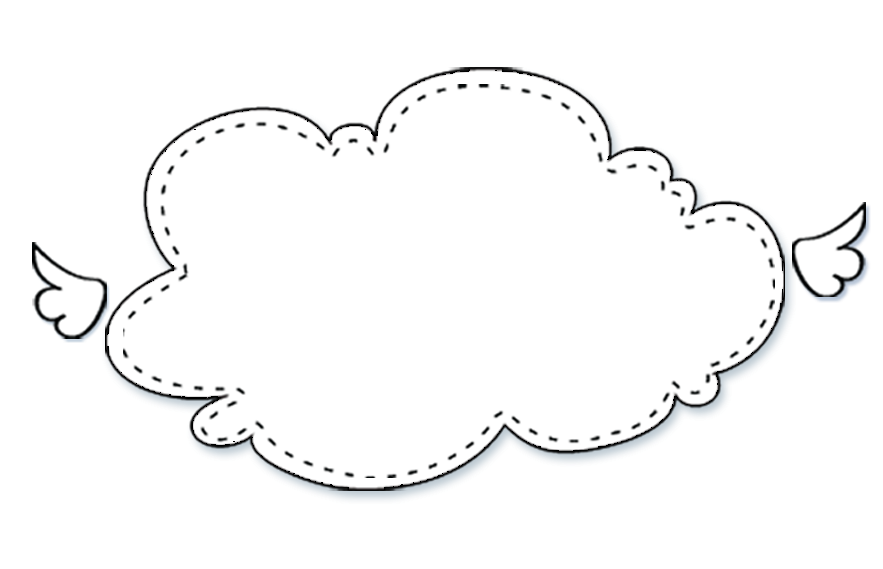 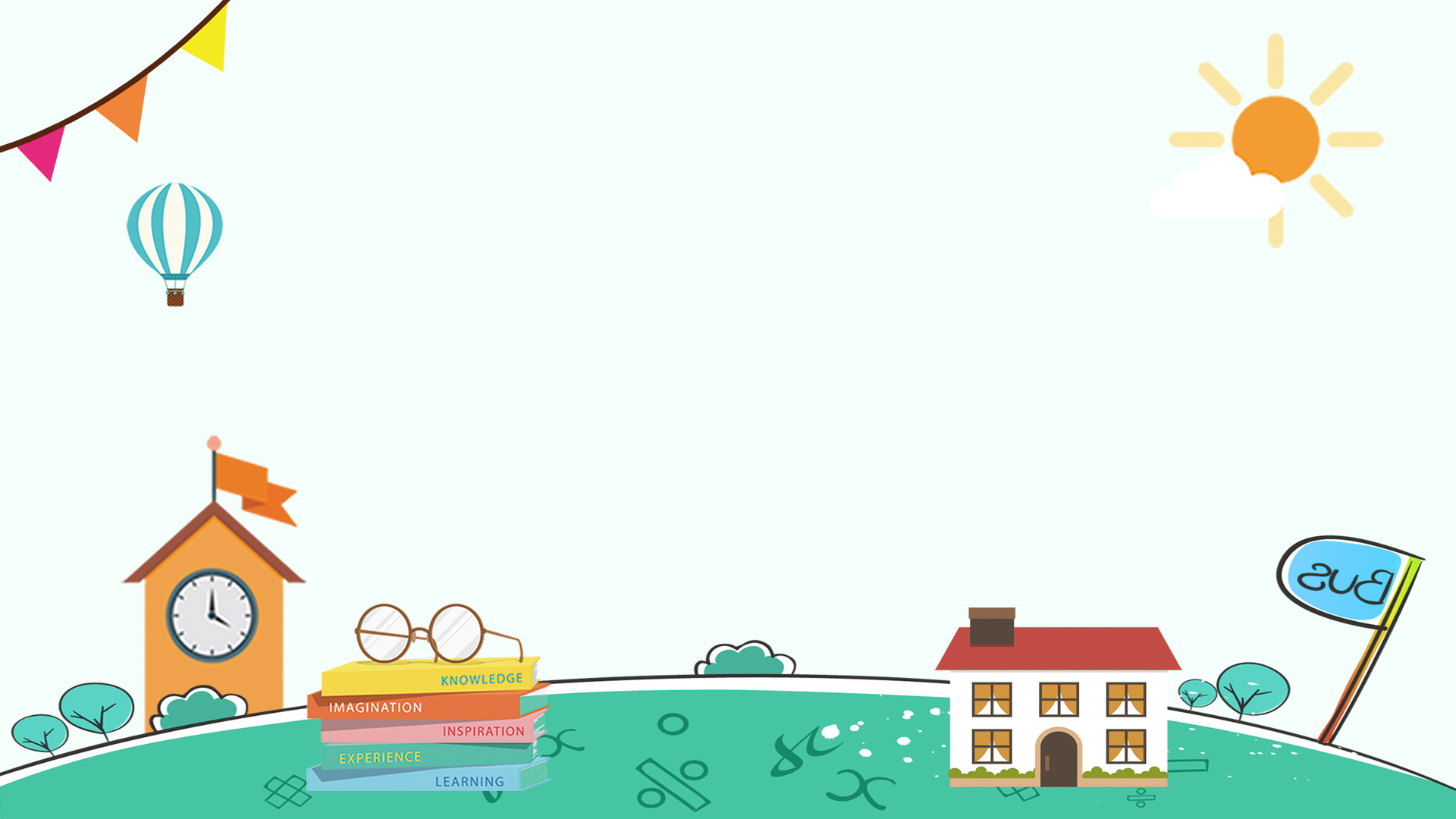 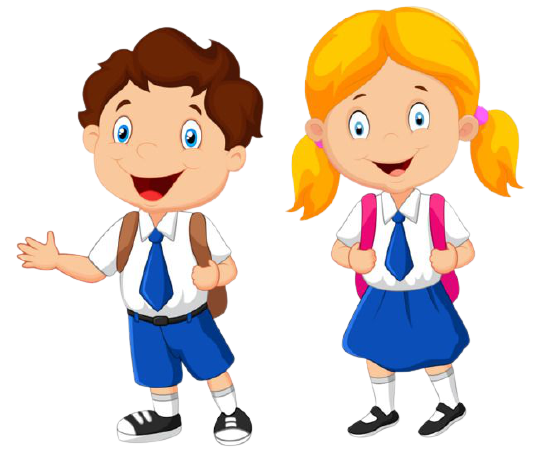